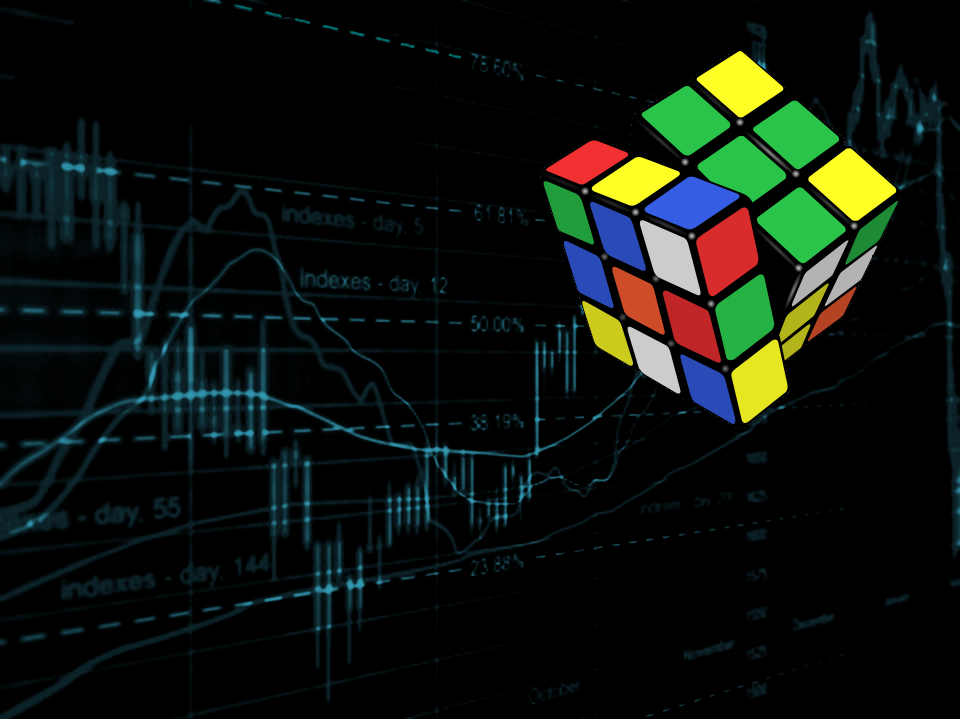 Welcome to Wk07
MATH225 Applications of Discrete Mathematics and Statistics
http://media.dcnews.ro/image/201109/w670/statistics.jpg
THOUGHT PROBLEM
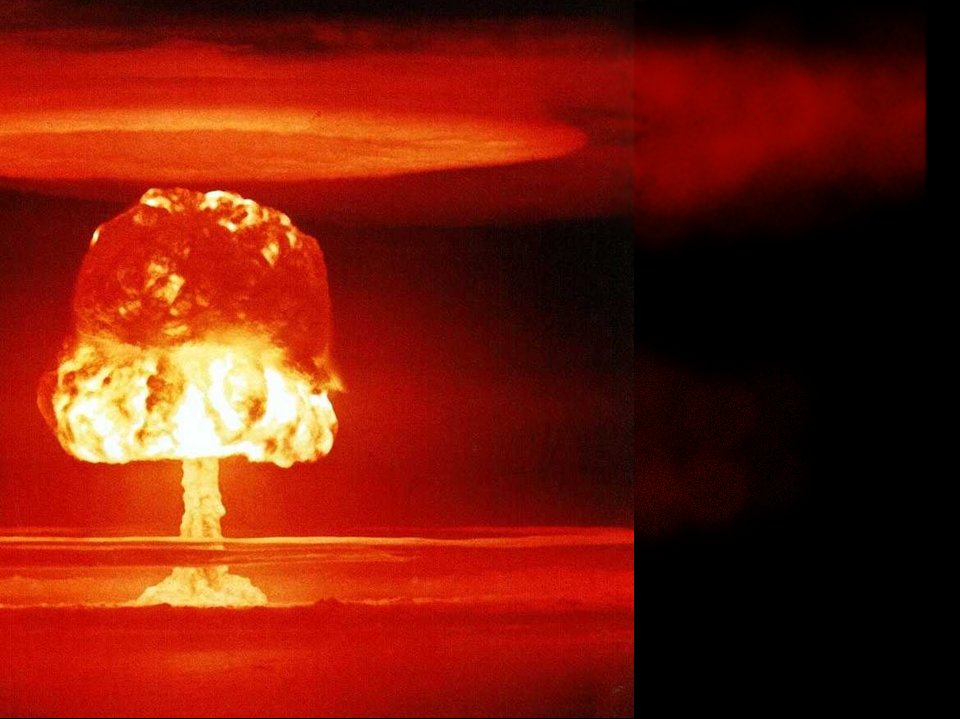 A-bomb 
or 
H-bomb?
http://static5.businessinsider.com/image/50f0c59e6bb3f7b23800000b-1173-879/nuclear-weapon-bomb-castle-romeo-1.jpg
Statistics??
So, howcum you have to take STATISTICS  
terror of college 
students, 
fodder for 
late-night comics??
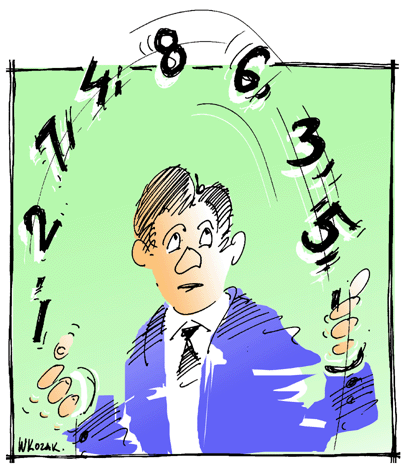 http://www.cogniview.com/blog/wp-content/uploads/2013/06/statistics.gif
Statistics??
Statistics is the basis 
for all scientific claims 
from Darwin's theory of evolution to commercials 
about aspirin
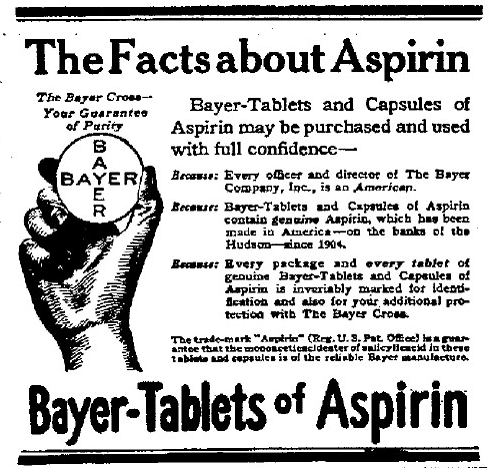 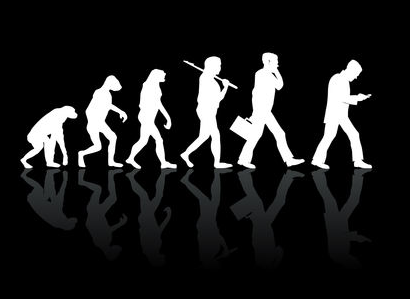 Statistics??
The government stands (nervously) on statistical projections
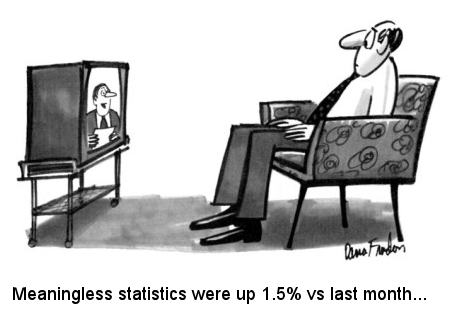 Statistics??
Everyone is affected by statistics, for good or ill
 
Statistics can be used 
to support anything 
(true or false)
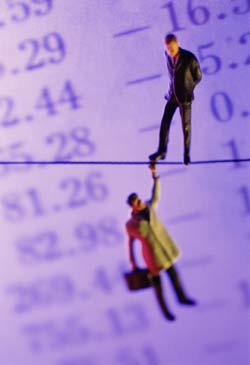 Statistics??
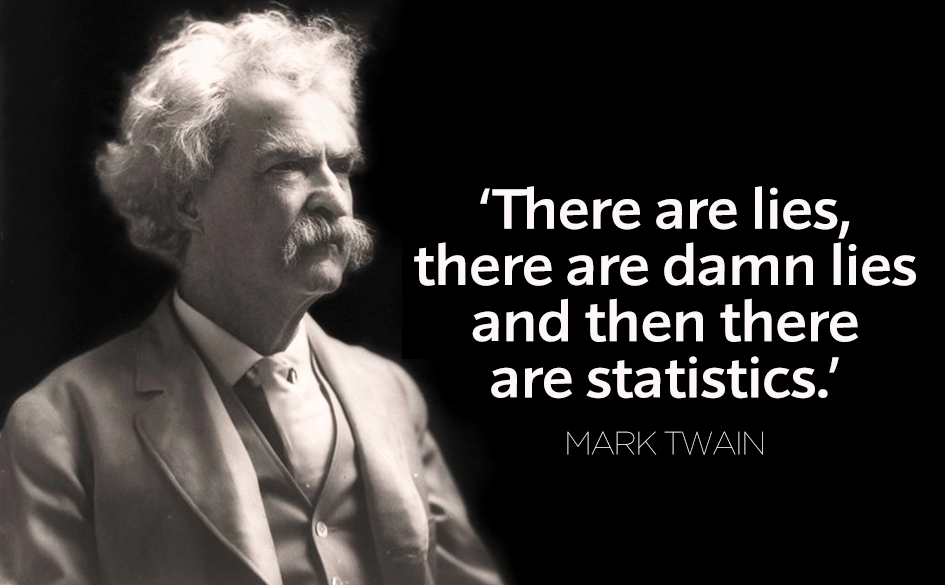 http://circuitfactory.ae/blog/wp-content/uploads/2012/08/5.-Mark-Twain-Quote.jpg
Statistics??
Everyone in the twenty-first century should become skeptical consumers of 
statistical
information
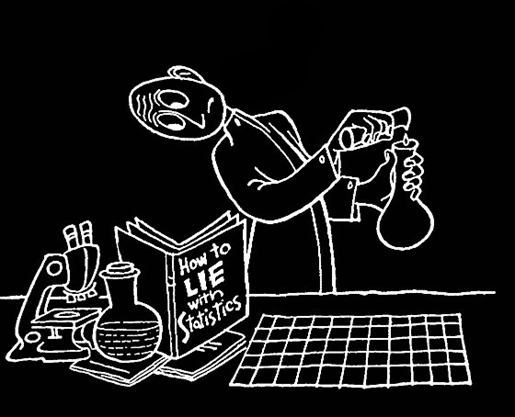 Statistics??
numbers DO lie !

In this course 
we will learn how to do statistics, 
but we will also learn how pervasive statistical lying is and 
how to recognize a potential lie 
when we see one
Statistics!!
Statistics is the mathematics 
of uncertainty

so, in our uncertain world
statistics is the 
mathematics of 
making decisions
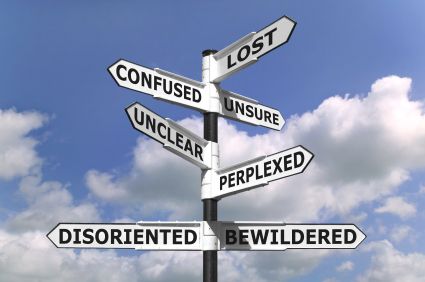 STATISTICS??
IN-CLASS PROBLEMS
Origin of the word "statistics"
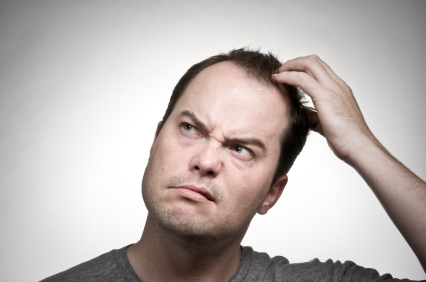 http://ryanaweaver.com/files/2013/02/puzzled-look.jpg
Statistics
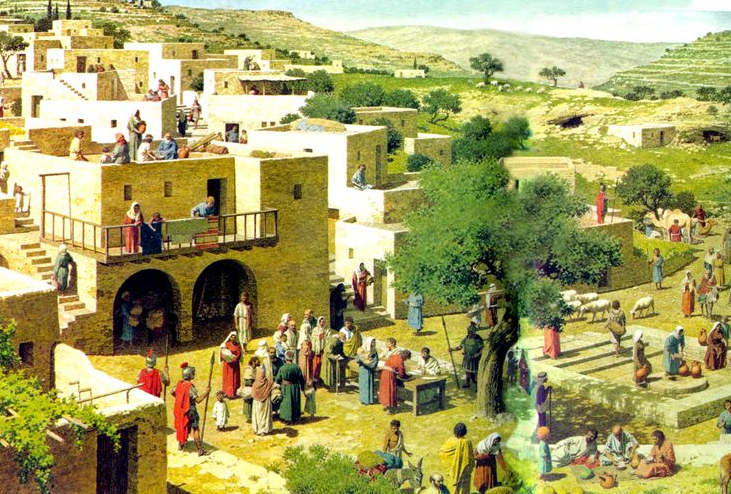 The Bible…
https://s-media-cache-ak0.pinimg.com/736x/d2/7d/01/d27d01f75c7484e509ad12d3ef47c7bb.jpg
Statistics
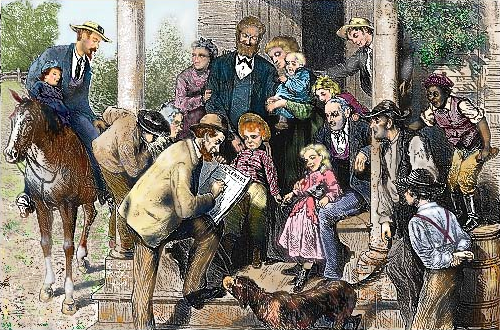 The ASA
http://tngenweb.org/census/census1a.jpg
STATISTICS??
IN-CLASS PROBLEMS
Statistics originally was focused on:
a) predicting the outcome of 
		elections
b) taxation and the draft
c) death rates from certain 
		diseases
d) probability of winning at 
		gambling
Statistics
collecting, organizing, 
analyzing, 
and interpreting data 
in order to make 
decisions
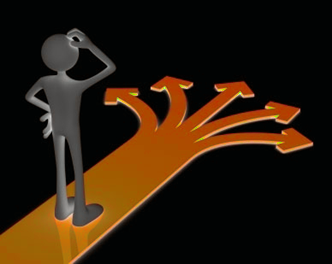 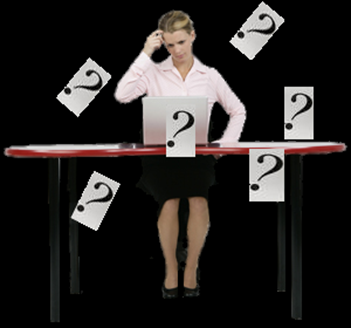 Statistics
Descriptive statistics: 
organization, summarization, and display of data

Inferential statistics: 
using a sample to draw conclusions about a population
How It Works
Start with a question you want to answer:  

What brand of headache medicine cures headaches fastest?
How many species of fish live in the Earth’s oceans?
Who will voters elect in the next election?
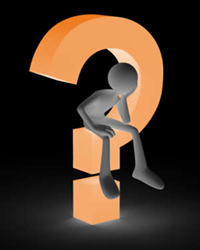 How It Works
Each of these questions require a count or a measurement to answer: 
	
 How fast each medication cures headaches
 Count of all the fish species detected in Earth’s oceans
 Count of voting preferences
How It Works
Counts or  measurements taken are called variables because their values are free to vary
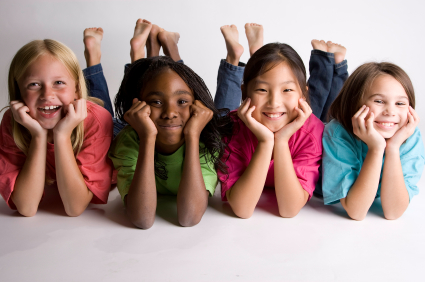 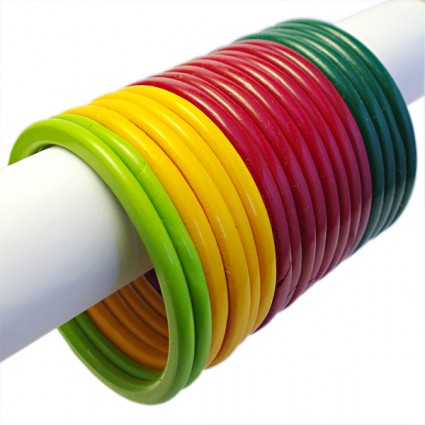 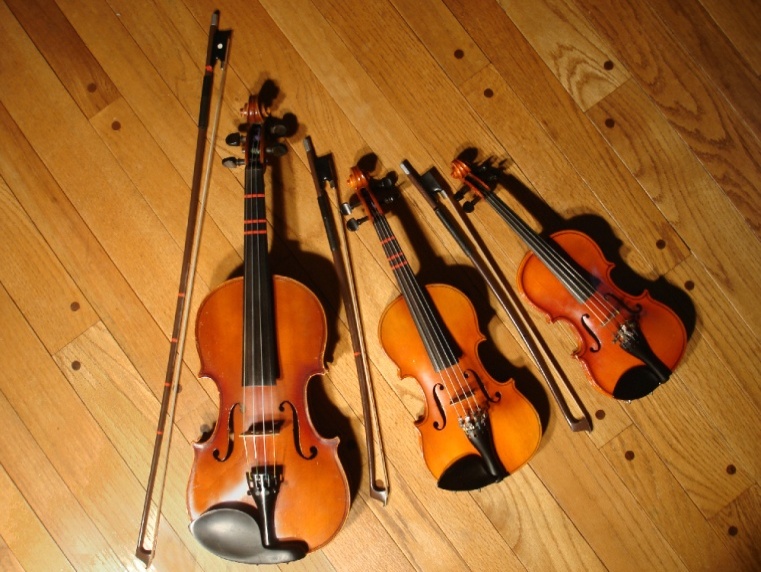 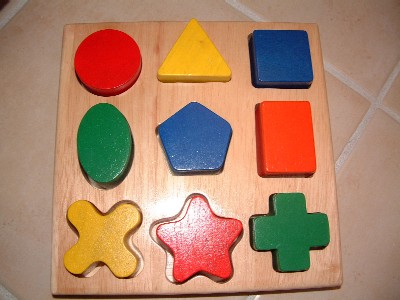 How It Works
So, we have a question we want to answer about something BIG:

 All the times it takes to cure all of the headaches
 All the fish in the oceans
 All the voters

These BIG things are too big for us to get our hands on !
How It Works
So, what do we do now???? 
	
 wring our hands
 weep
 curse
 give up
 let somebody 
   else do it
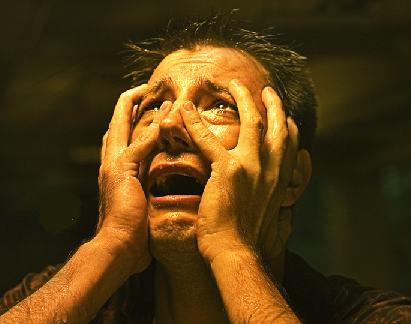 http://whatsdavedoing.com/wp-content/uploads/2011/05/white-flag-e1381530152918.jpg
How It Works
or… maybe…

take a piece of the big group?
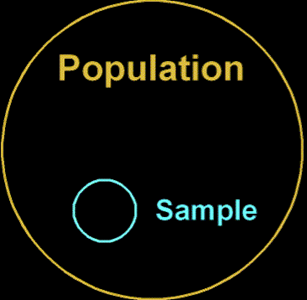 How It Works
If we are lucky, our small piece will be representative of the BIG thing, and the answer to our question will be right
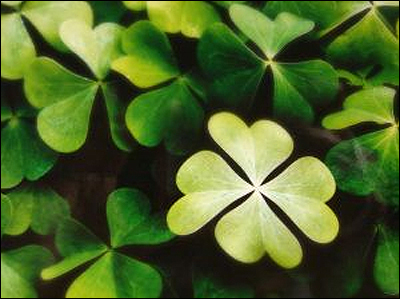 http://www.christinarosalie.com/mytopography/wp-content/uploads/2011/05/MG_0223.jpg
How It Works
The BIG thing we want to answer a question about is called our
POPULATION

The small piece of it we actually take is called our
SAMPLE
How It Works
The count or measurement we need to answer our question about the population is called a 
PARAMETER

The count or measurement we actually take to answer our question using a sample is called a STATISTIC
How It Works
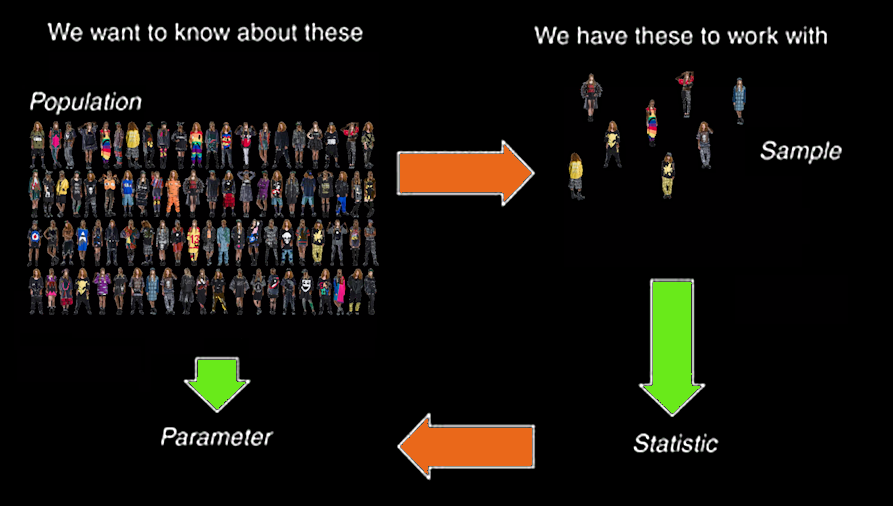 So… unfortunately…
STATISTICS = the methods of collecting, organizing, analyzing, and interpreting data in order to make decisions
and
STATISTICS = counts or measurements we take on a sample to estimate counts or measurements on a population
How It Works
IN-CLASS PROBLEMS
What would a measurement on the whole population be called?  




Hint – the US does one every 10 years…
How It Works
IN-CLASS PROBLEMS
Question:  How many students are majoring in IT?
Population:
Parameter:
Sample:
Statistic:
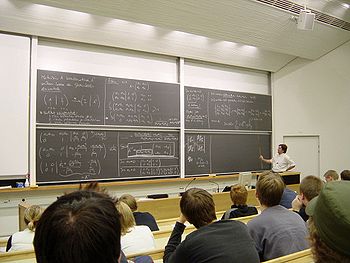 How It Works
IN-CLASS PROBLEMS
Question:  Does gravity always pull a dropped ball downward?
Population:
Parameter:
Sample:
Statistic:
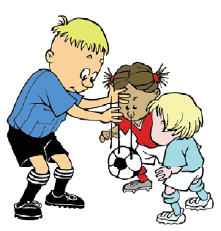 How It Works
IN-CLASS PROBLEMS
A September 2005 survey of 2,104 households in the United States found that 65% of them subscribed to cable television
 
What is the population for the survey?
How It Works
IN-CLASS PROBLEMS
A September 2005 survey of 2,104 households in the United States found that 65% of them subscribed to cable television
 
How many households are in the sample?
How It Works
IN-CLASS PROBLEMS
A September 2005 survey of 2,104 households in the United States found that 65% of them subscribed to cable television
 
Of the households surveyed, how many households subscribe to cable television?
How It Works
IN-CLASS PROBLEMS
A follow-up survey of a sample of 1,200 U.S. households found that 360 households have high-speed Internet connection 

Estimate what percentage of all U.S. households have high-speed Internet:
How It Works
IN-CLASS PROBLEMS
The survey showed that households without Internet are twice as likely to subscribe to a daily newspaper than the households with Internet connection
How It Works
IN-CLASS PROBLEMS
The researchers concluded households with Internet connection often get their news 
from Web sites instead of daily newspapers
  
Is this conclusion warranted by the results of the survey?  Why or why not?
Questions?
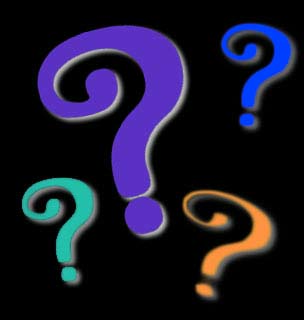 Sampling
You want to have a sample that closely resembles your population – a representative sample
Sampling
IN-CLASS PROBLEMS
Is it a representative sample?
					population





              sample
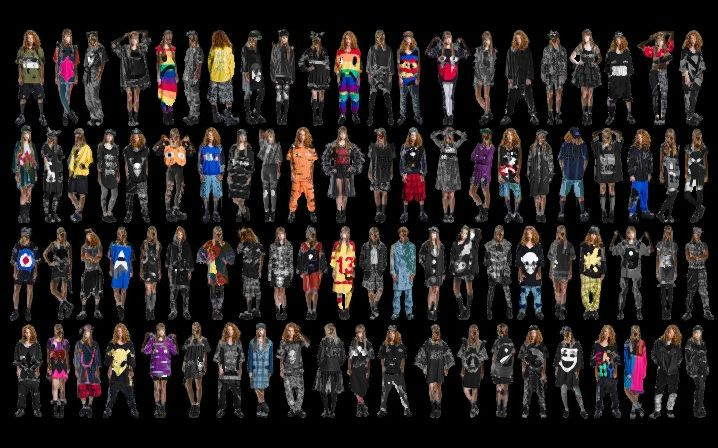 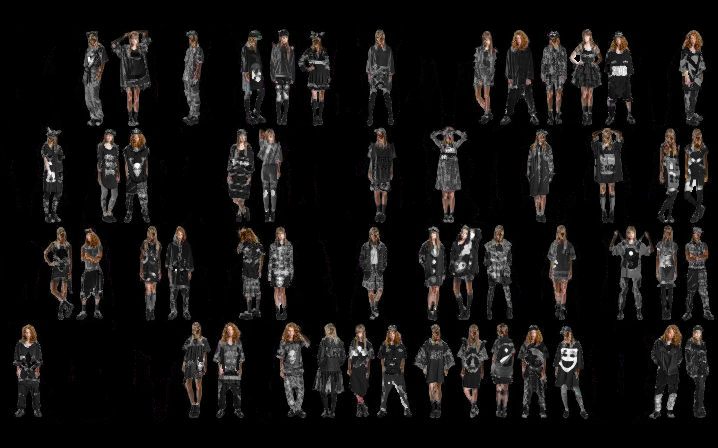 Sampling
How do you make sure your sample statistic is close to your population parameter?
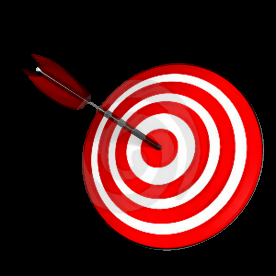 Sampling
Your sample will RARELY be exactly the same as your population
Sampling
Make sure that every element/subject in the population has an equal chance of being in the sample

a RANDOM sample
Sampling
How do you make sure your sample statistic is close to your population parameter?
Sampling
Take the BIGGEST sample you can

the LAW OF LARGE NUMBERS
Sampling
Which school has the more believable results?
Sampling
The number in your sample is called the “sample size”

It is usually called “n”
Sampling
How do you make sure your sample statistic is close to your population parameter?
Sampling
Sampling errors can lead to results which have a specific bias or are only relevant to a specific subgroup
Sampling
Suppose that you want to find out how successful ($) a film will be
Suppose your film only appeals to a certain audience
Sampling
IN-CLASS PROBLEMS
Bad luck sample:
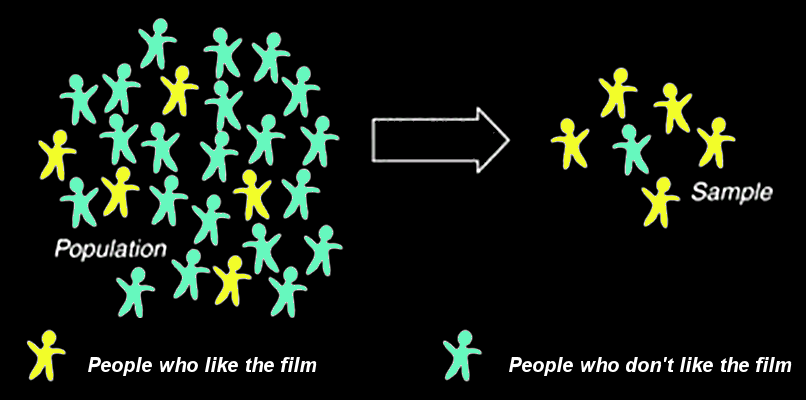 What will you deduce from this sample?
Sampling
IN-CLASS PROBLEMS
Unbiased sample:
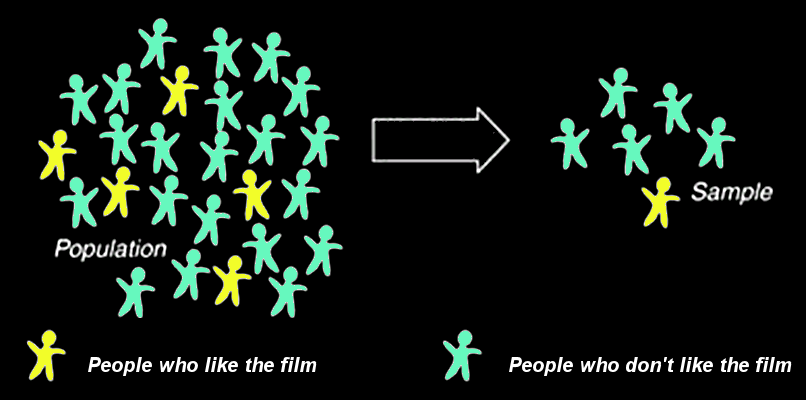 What will you deduce from this sample?
Sampling
IN-CLASS PROBLEMS
How do you make sure your sample statistic is close to your population parameter?
Sampling
IN-CLASS PROBLEMS
A statistic measures in a sample what a parameter measures in a population
	true					
	false
Sampling
IN-CLASS PROBLEMS
A good sample is representative and unbiased
	true					
	false
Sampling
IN-CLASS PROBLEMS
A good sample will be a faster, cheaper, easier and possibly even more accurate way than a complete census to find out about a population
		true
		false
How To Lie With Statistics #1
Truman vs Dewey 1948

Why did they make the wrong forecast?
  
What would you do 
differently to get 
an accurate 
forecast? 


http://www.theipinionsjournal.com
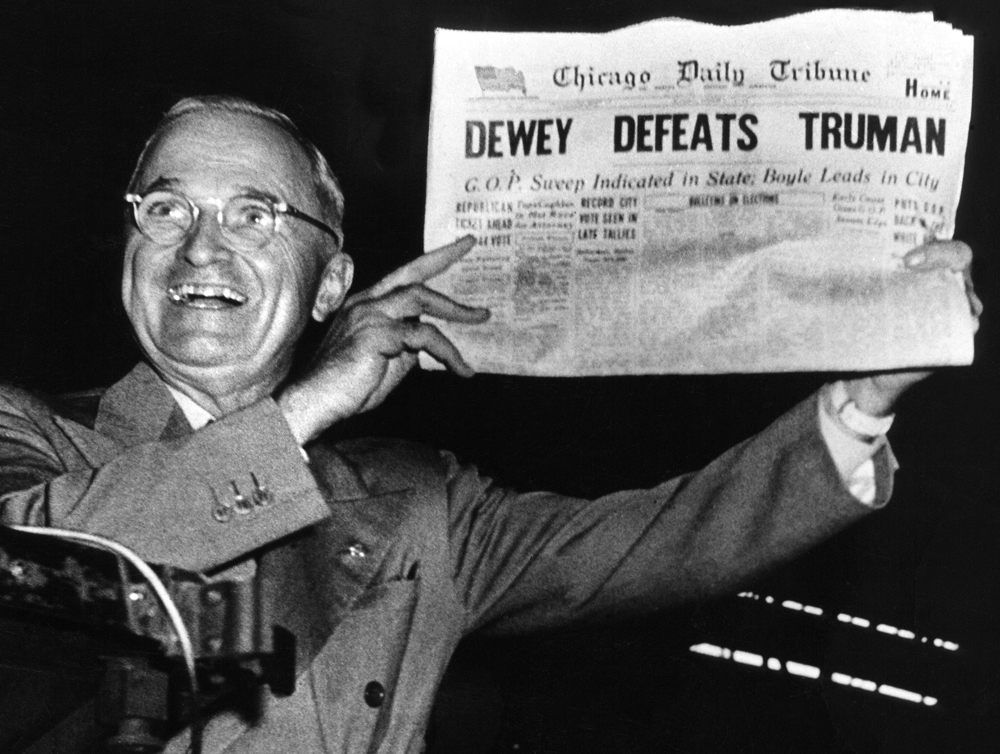 How To Lie With Statistics #1
In the presidential election of 1948, a major newspaper poll predicted Dewey would win because:
Questions?
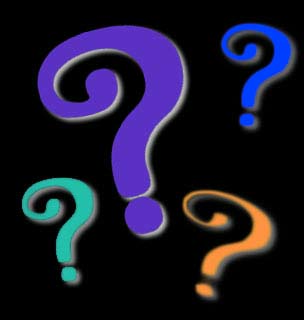 Types of Data
Two levels of measurement for
data:
    counts
    measurements
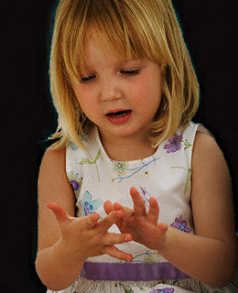 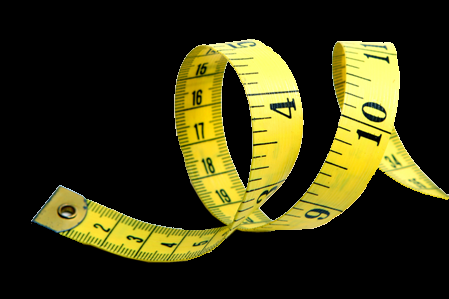 Types of Data
Two classifications of data:
  
		qualitative – a category
		quantitative – a number

Qualitative		     Quantitative
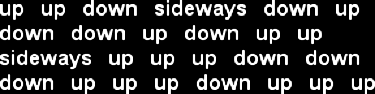 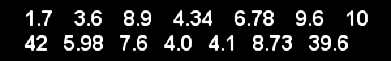 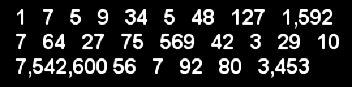 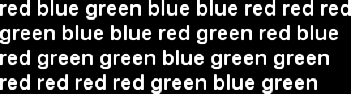 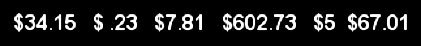 Types of Data
We count qualitative data (how many fall into each category)

We measure quantitative data
Types of Data
IN-CLASS PROBLEMS
Lengths of time three brands of aspirin take to cure headaches


Qualitative or 
   quantitative?
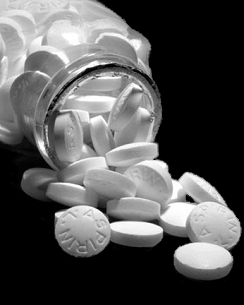 Types of Data
IN-CLASS PROBLEMS
Speed of your car taken by the cop


Qualitative or quantitative?
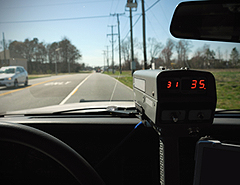 Types of Data
IN-CLASS PROBLEMS
Maximum daily temperatures for Denver 1880-2011


Qualitative or quantitative?
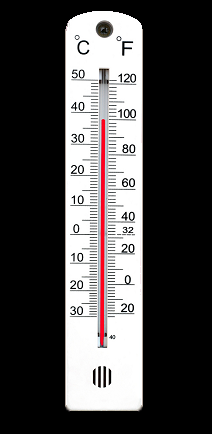 Types of Data
Some numbers are really names!
(qualitative, not quantitative)
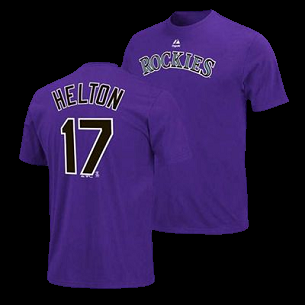 Types of Data
IN-CLASS PROBLEMS
List of social security numbers


Qualitative or quantitative?
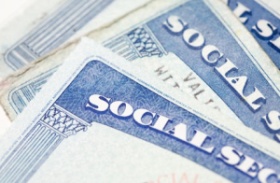 Types of Data
IN-CLASS PROBLEMS
Your CO driver’s license info


Qualitative or quantitative?
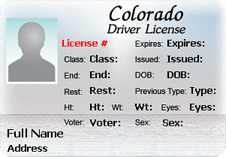 Types of Data
IN-CLASS PROBLEMS
The “Q” Game
Measurement
Traditionally, we study measurement because the level of scale of measurement determines what statistics we will calculate to answer our questions
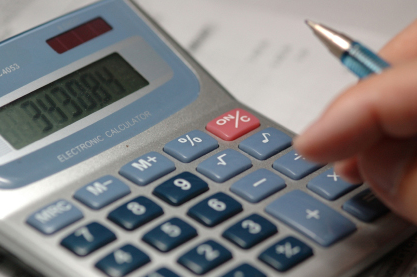 Measurement
In practice, it is not always clear cut
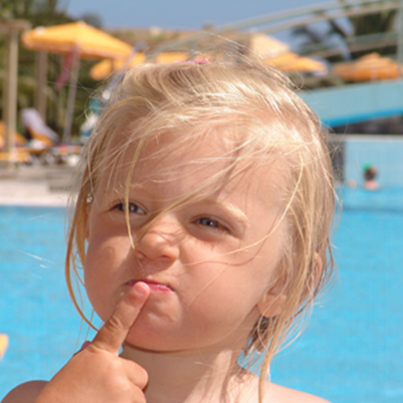 Measurement
IN-CLASS PROBLEMS
What single number would you use to illustrate the “typical” response to this survey question:
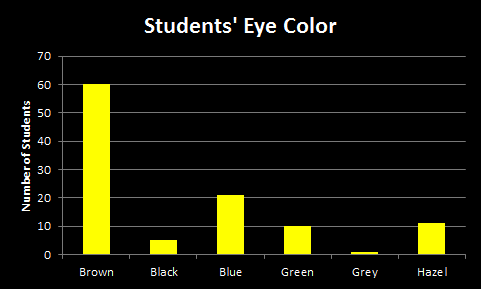 Measurement
The most commonly occurring response is called the “mode”
Measurement
IN-CLASS PROBLEMS
What single number would you use to illustrate the “typical” response to this experimental result:
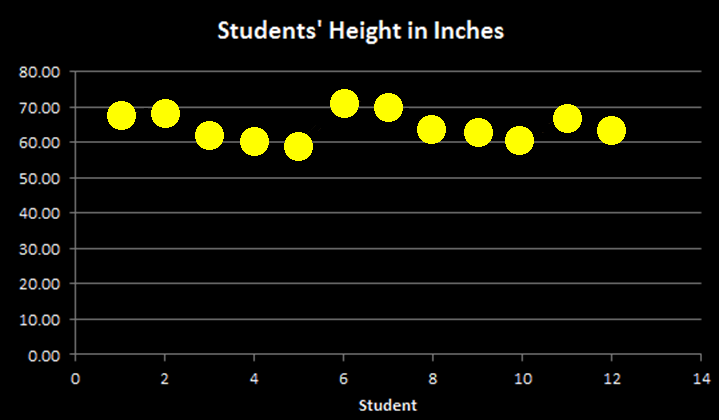 Measurement
For this, the “average” height of the 12 students would be better
Questions?
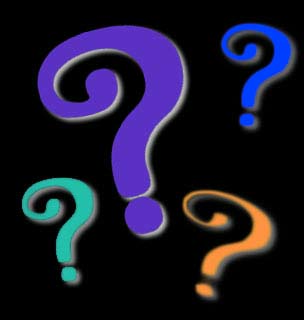 Experimental Design
Mr Pólya’s Method:

Understand the 
   problem
2) Plan!
3) Do it!
4) Look back

						     George Pólya
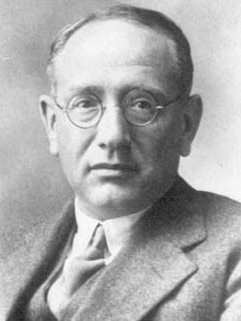 Who am I when I’m not here?
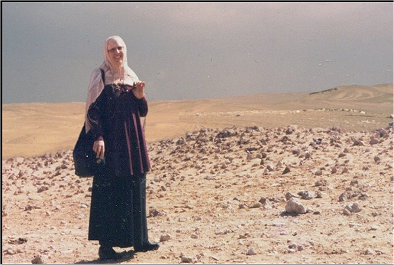 A Research Project
January 1998 – Refugees 
first enter eastern Chad 
coming from the 
Darfur area of Sudan

April 1998 –          . 
Alkhalil Adoum        . 
(USAID FEWS)        .
goes to     this remote area after hearing rumors that refugees are overwhelming local villages
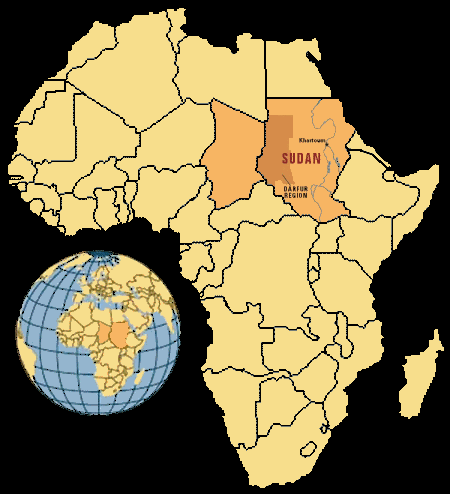 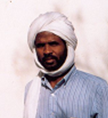 A Research Project
July 1998 Chad 
Who are the mysterious refugees? 
Will we be able to help them?  
Can we get supplies in-region?
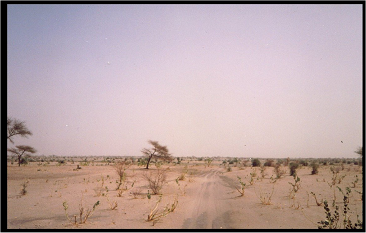 The African nation of Chad is covered by an extensive network of highways

Of course, the are not necessarily PAVED highways
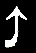 the road
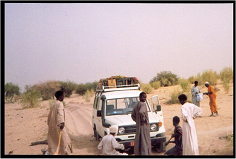 So, when 
traveling in Chad, 
you spend a 
great deal of 
time digging out 
your vehicle…

Or having 
someone 
else help you dig 
out your vehicle…
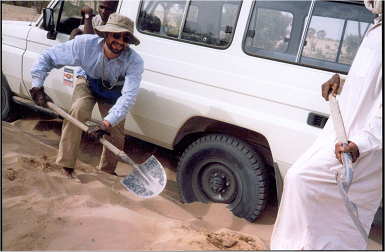 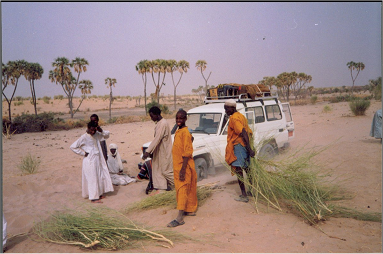 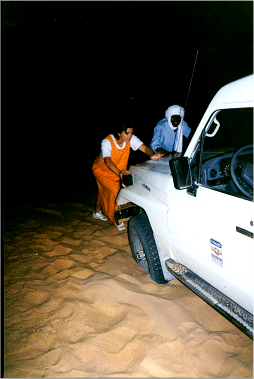 Or helping someone else dig out their vehicle…
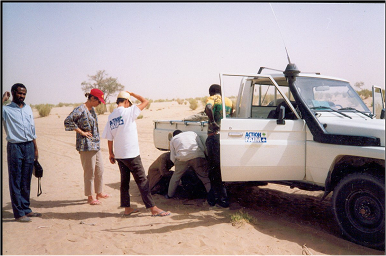 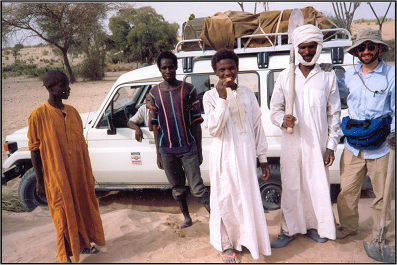 But soon 
you’re on your 
way again!



Standing water – 
a rarity in Chad
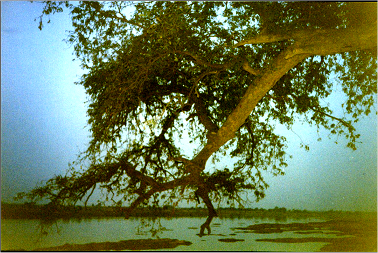 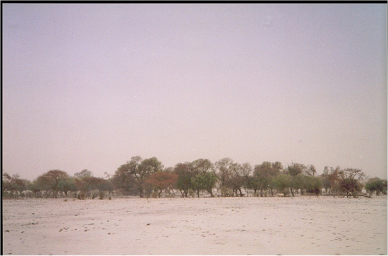 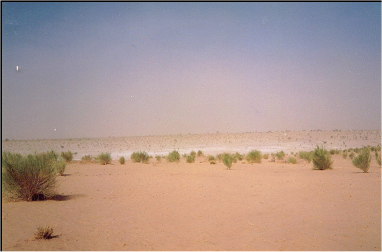 Chad has a lot of the scenic beauty of the great state of Nevada…
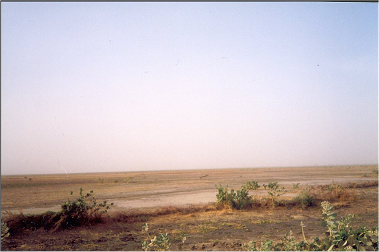 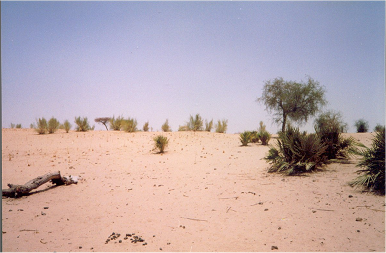 Suddenly, you begin to see 
signs of civilization…
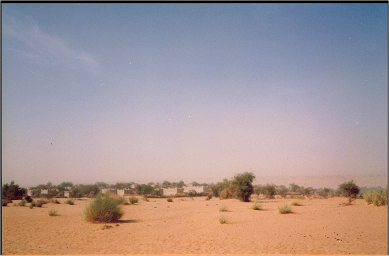 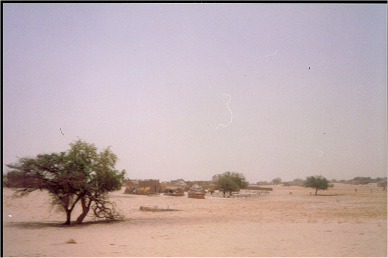 And, next thing you know, 
	you’re driving down main street!
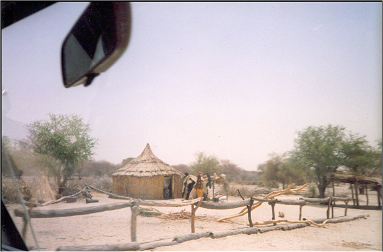 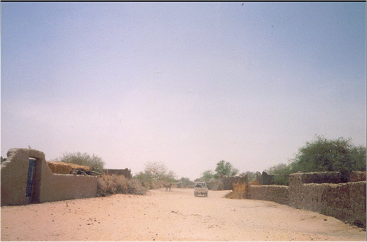 Where all the action is !!
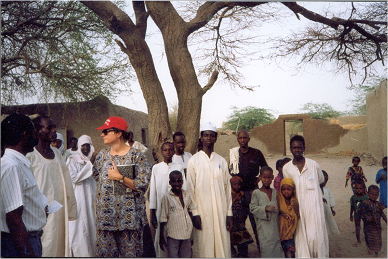 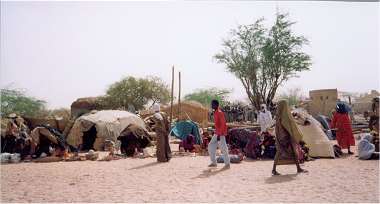 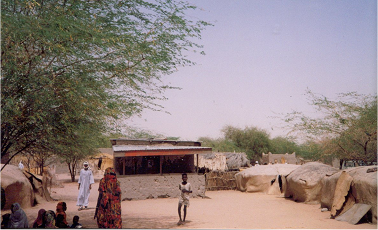 The 
		  shopping!!!!
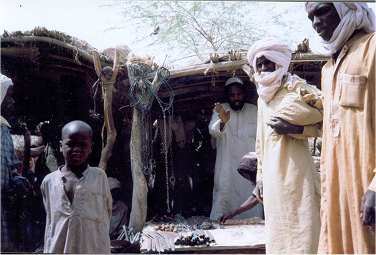 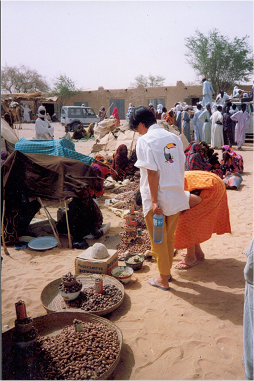 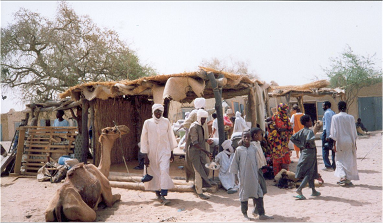 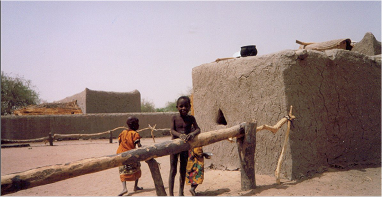 Come visit my house!




Nothing is wasted – 
Food aid bags are 
used to construct 
this house
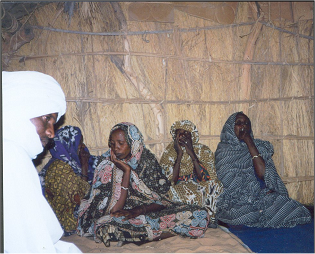 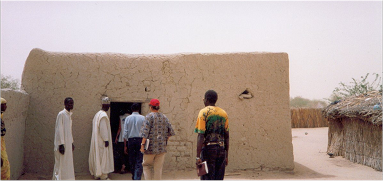 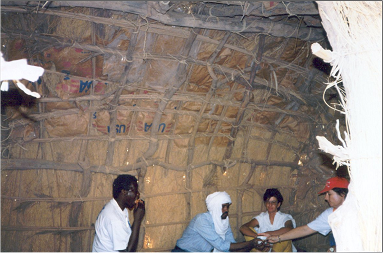 A Chief’s house
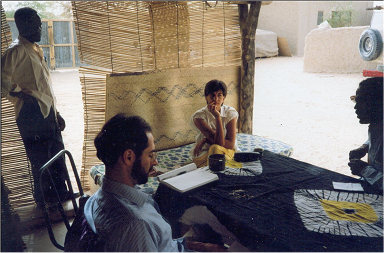 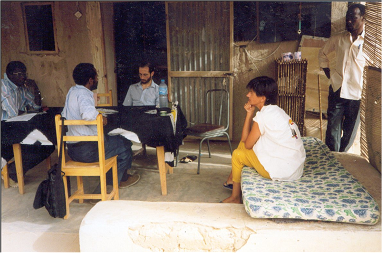 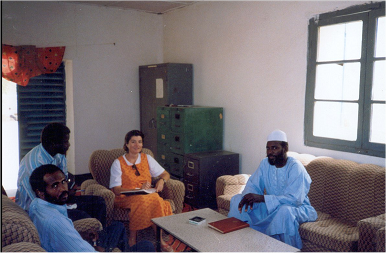 A typical office





No electricity…
When it’s dark…
It’s DARK !
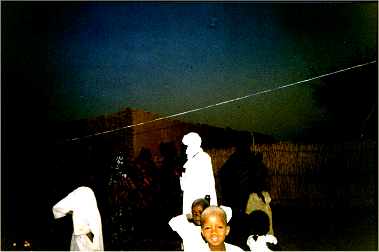 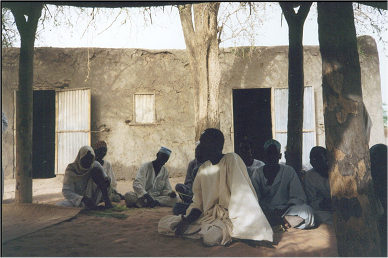 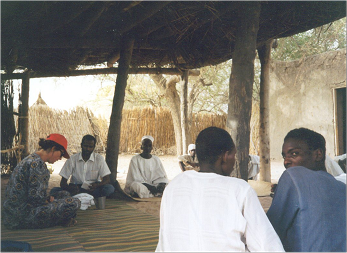 Interviewing farmers – do 
you have any extra food?
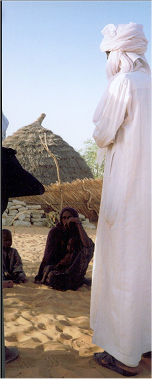 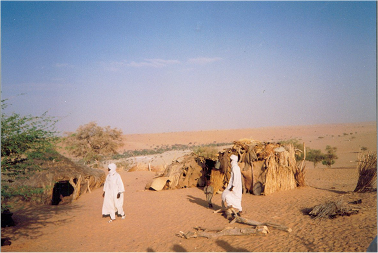 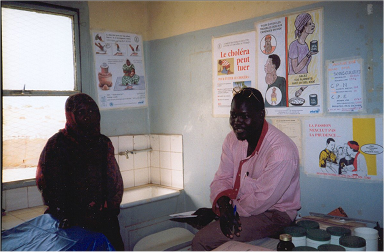 Visiting health clinics – 
can you handle any additional patients?
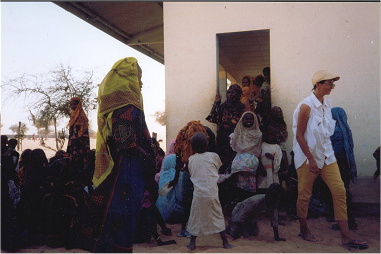 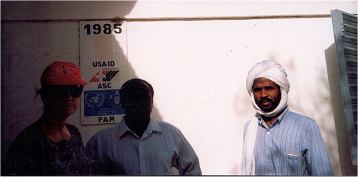 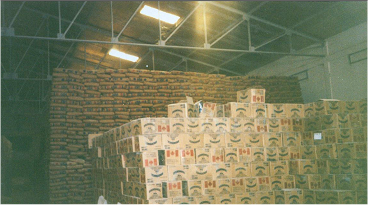 A major food aid 
facility – is there enough food in position?
Canada
the US
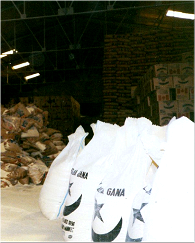 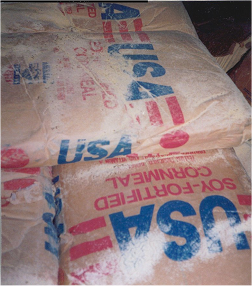 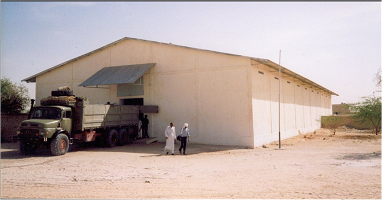 Food from…
Ghana
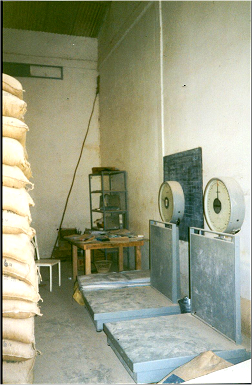 Some facilities 
are large and
have fancy 
equipment…
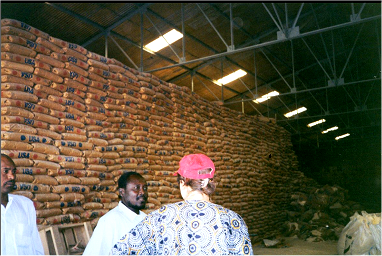 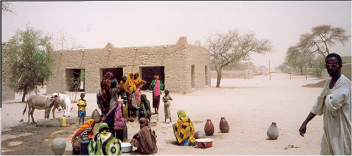 Local 
facilities 
are small
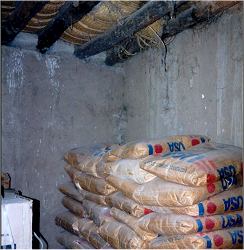 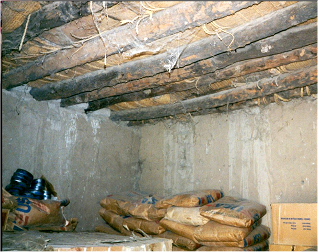 Ground zero – 
where the refugees are
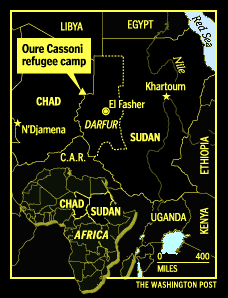 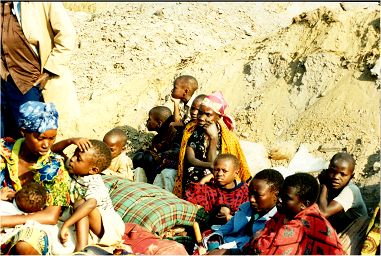 Before UNHCR arrives:
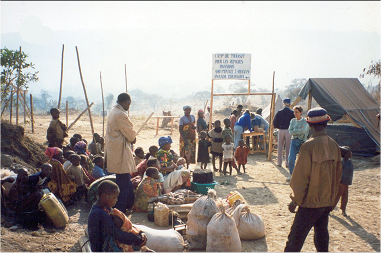 Our medical tent
After UNHCR arrives:
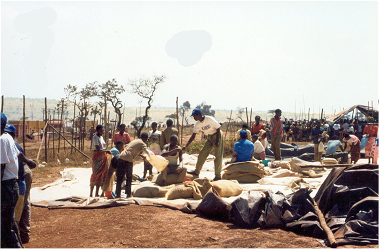 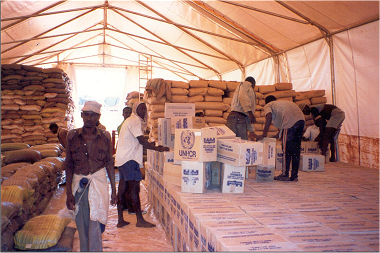 Distributing clothing
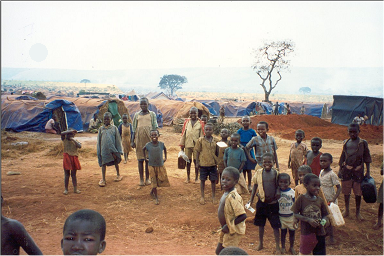 Food aid
Refugee housing
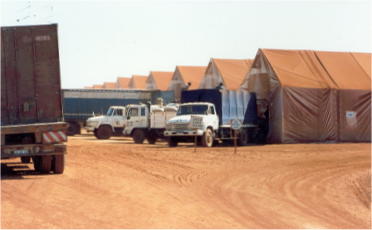 Medical and 
                    supply tents


Measuring 
babies to 
see if they 
are
undernourished
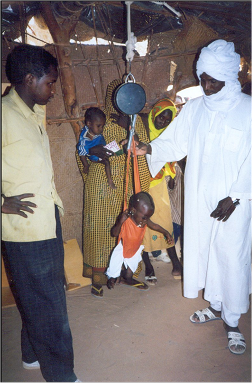 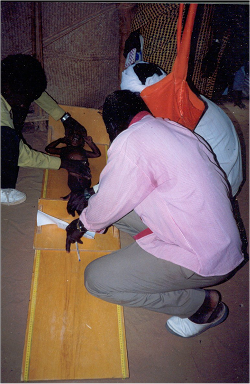 Understand the Problem: Investigate refugee rumors – who are the refugees, what is the extent of the problem, what aid is needed, can it be supplied in-region

Plan: On-site visit to assess the situation, surveys enroute to assess in-area sources of food and medical care

Do it!: As of July 1998, there are approximately 500 political refugees from Darfur, Sudan camped just over the border in Chad. The number is increasing rapidly. Refugees have no housing, clothing or household goods. There is no food available in the area and medical facilities are already strained beyond capacity. 

Look Back: Food, clothing, shelter, cooking equipment, personal needs, safe water, sanitation, security and medical supplies and services are required immediately for at least 750 persons. Send report to UNHCR.
Questions?
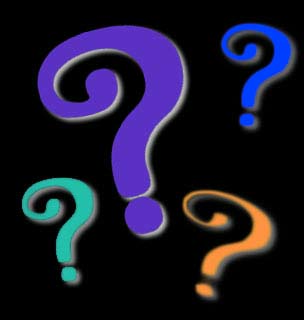 Organizing Data
The population is huge
We can’t handle it
So we take a sample
We take counts or measurements 
on the sample
These are messy and 
     hard to understand

                      NOW WHAT???
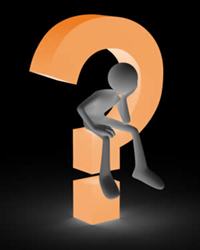 Hands-on Project
What is the proportion of clear beads
   in the container?
What is the proportion of red beads?  
What is the proportion of white 
   beads?  
What is the 
   proportion of 
   green beads?
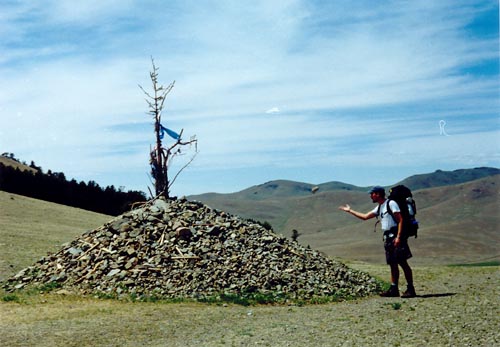 http://www.nvcc.edu/home/cbentley/world_photos.htm
Organizing Data
Step 1: Put your data into Excel

Step 2: Graph it!
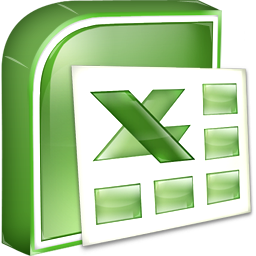 Organizing Data
Open Excel
Enter the data:





This is called a “Data Table”
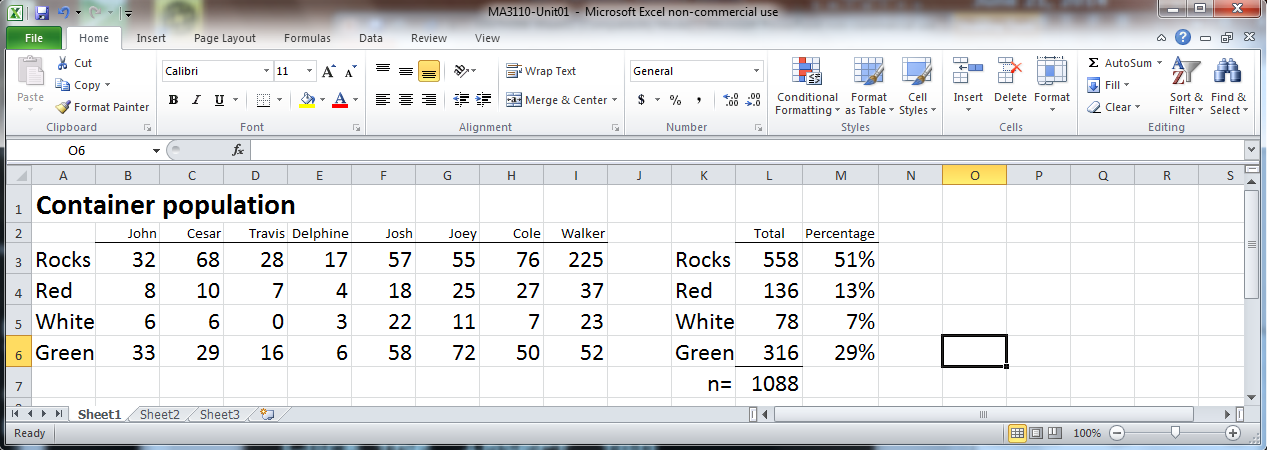 Organizing Data
Once in Excel we have a variety of organizing tools we can use for our data
Organizing Data
Always do a quick graph of your data table to identify problems
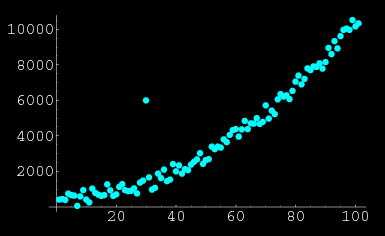 http://mathworld.wolfram.com/images/eps-gif/OutlierScatterplot_1000.gif
Graphs
The best way to understand any data set is to GRAPH IT!
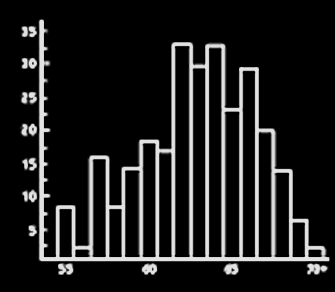 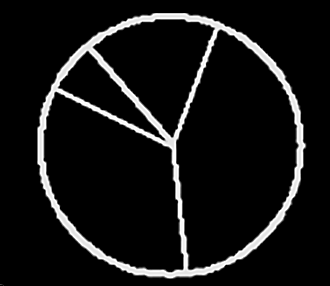 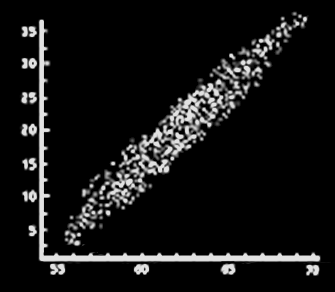 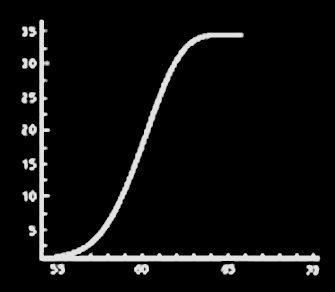 Graphs
If you don’t graph your data, the Stat Demons will get ya!
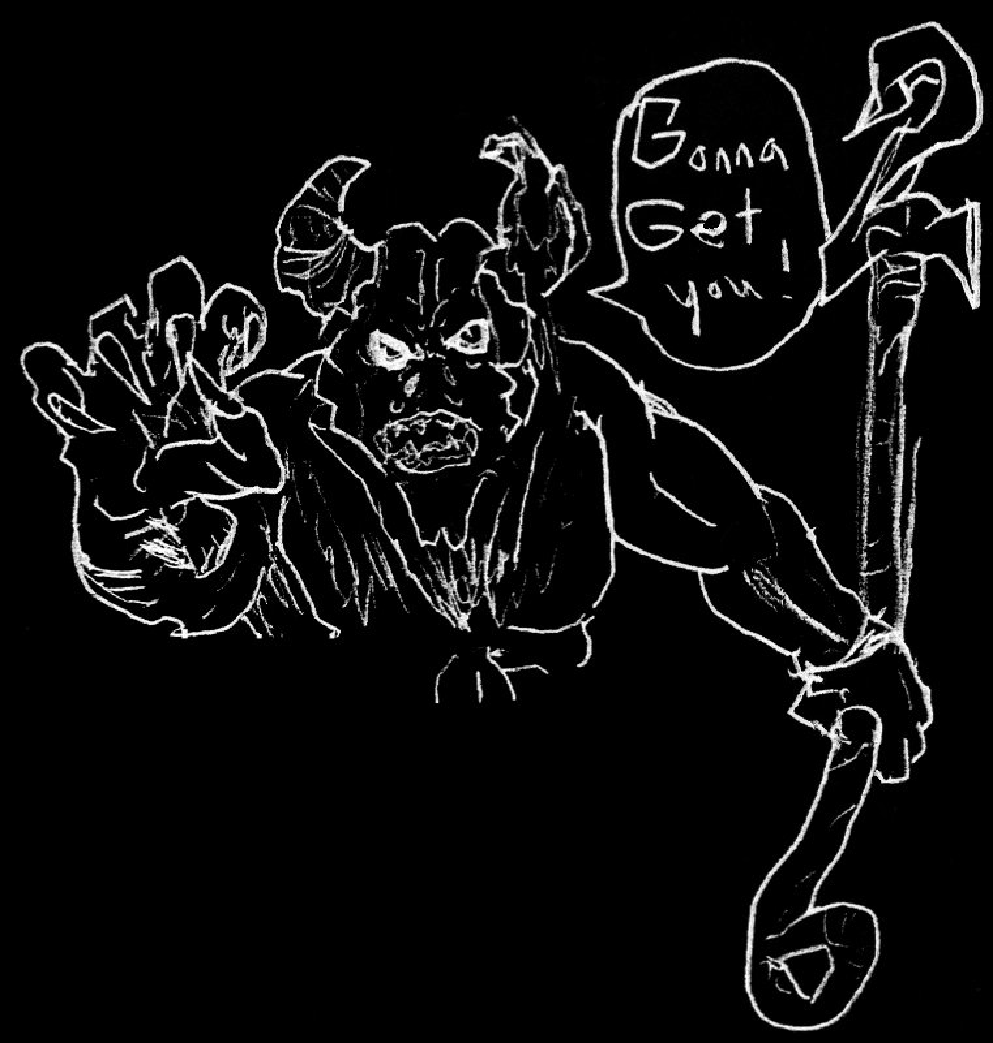 Graphs
Graphs are easier for most people to understand than a table of numbers or text
Graphs
Graphs are pictures of something mathematical

 - counts
 - measurements
 - a mathematical relationship
Graphs
Graphs=Charts=Plots=Diagrams
Excel Graphs
Graphs are easy-peasy in Excel!
Excel Graphs
Highlight the data in your data table

Be sure to include your labels!
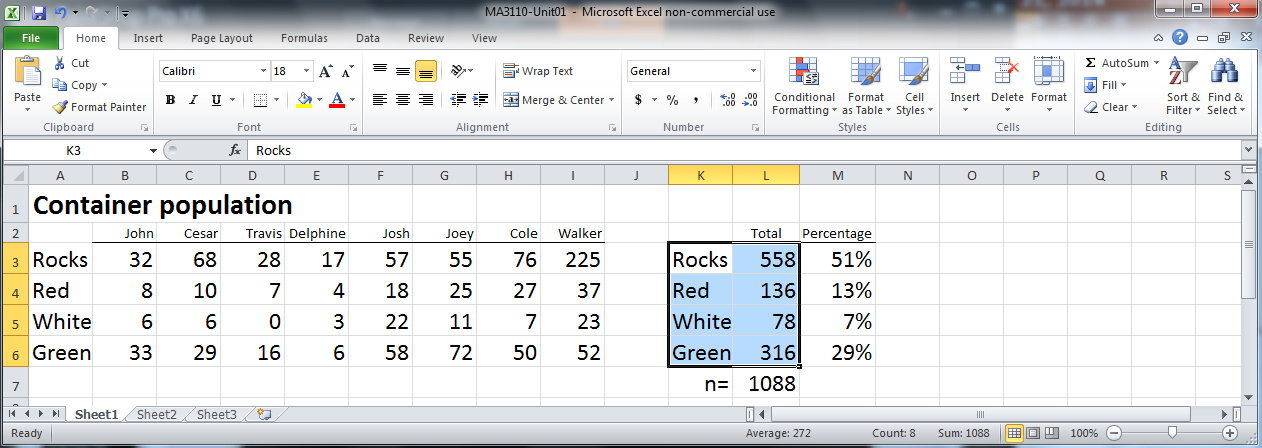 Excel Graphs
Click the “Insert” tab
In the middle is “Charts”
Pick the chart you want!
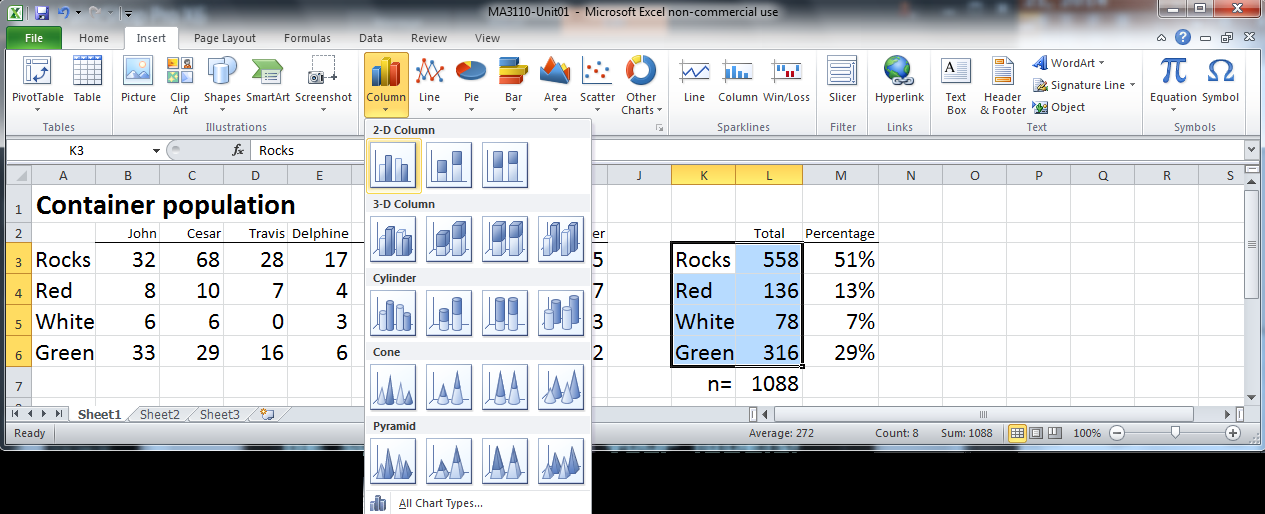 Excel Graphs
TAH-DAH!
A (kinda ugly) graph!
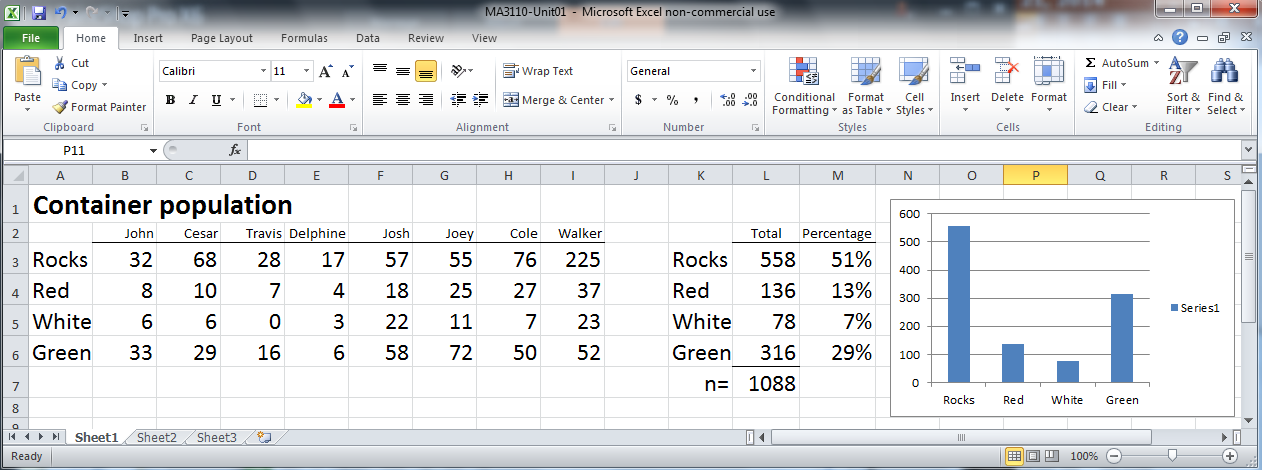 Excel Graphs
But… you aren’t done yet!

(You were hoping… right?)
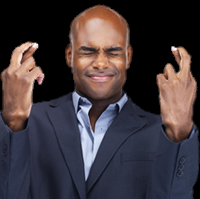 Excel Graphs
Graphs need to be a complete story in themselves

By looking at the graph, the viewer should understand the question and its answer
Excel Graphs
Graphs need:

Titles
Axis labels
Legends

If you don’t have these… 
you get points taken off!
Excel Graphs
Voila!
Pretty AND informative!
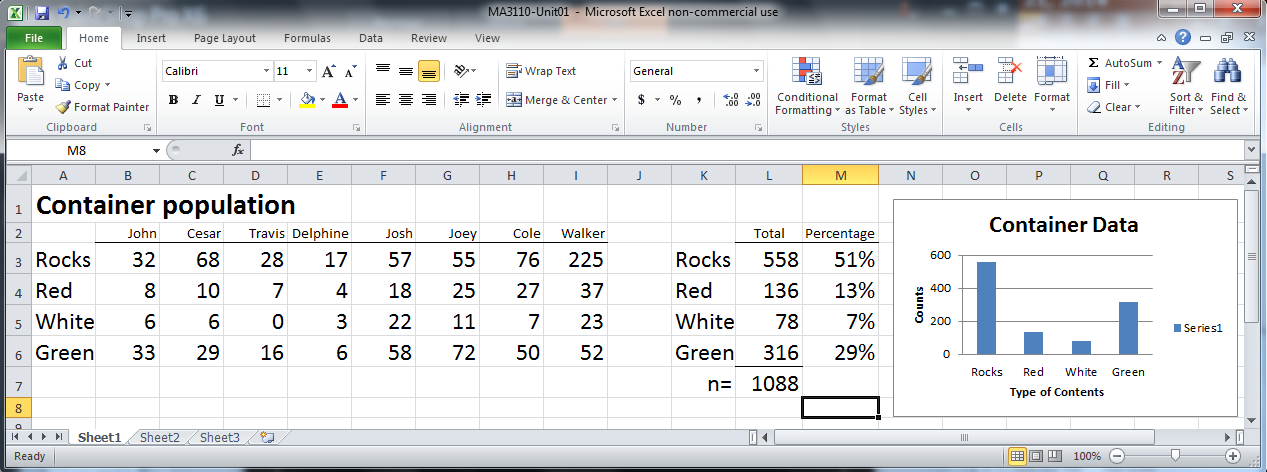 Excel Graphs
To make your graph even more informative, right click on any of the bars and click “Add Data Labels”
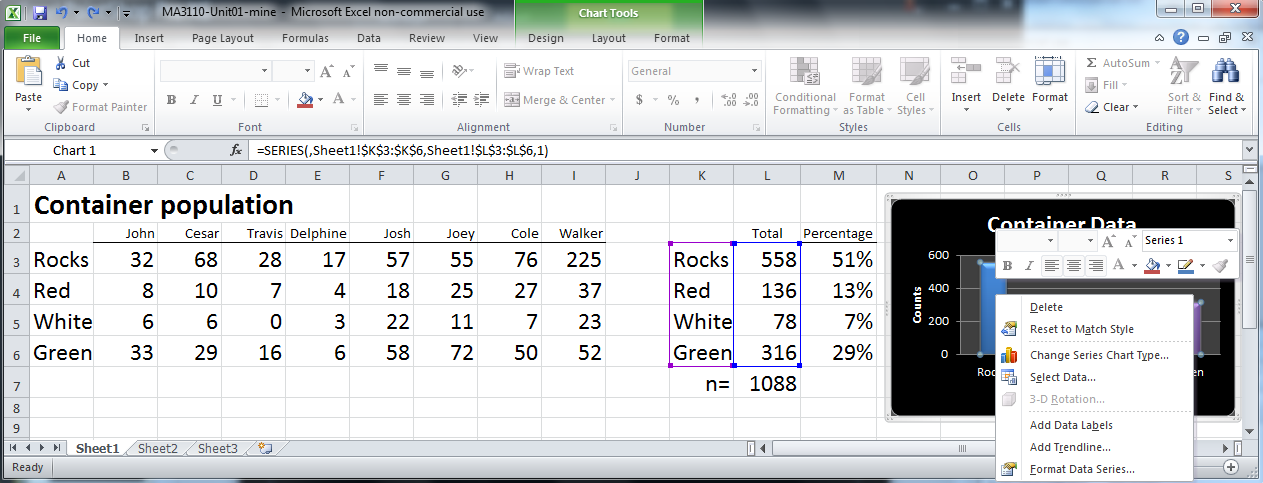 Excel Graphs
Scroll through “Chart Styles” until you find something you like!
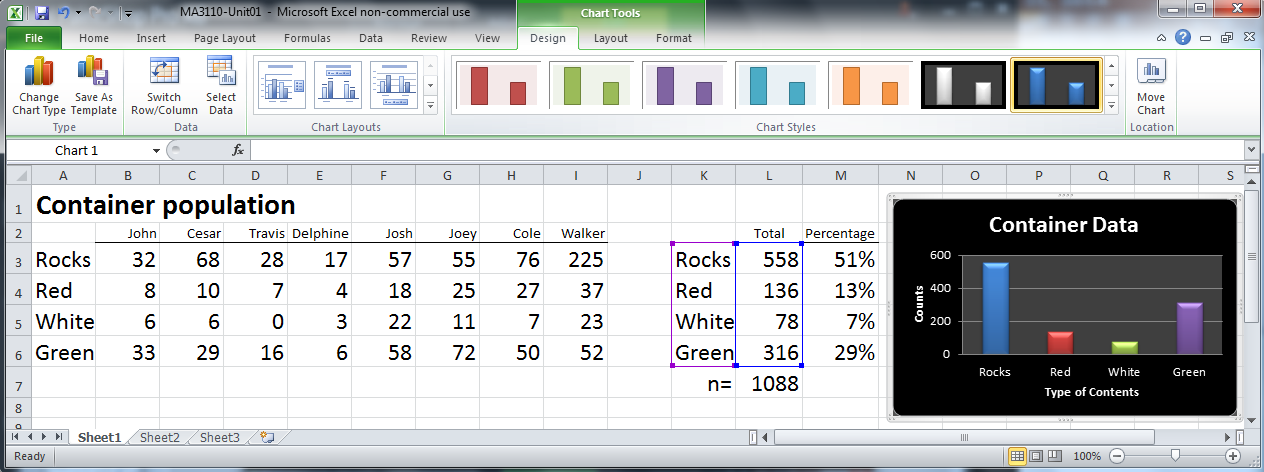 Excel Graphs
The perfect beautiful and informative graph!
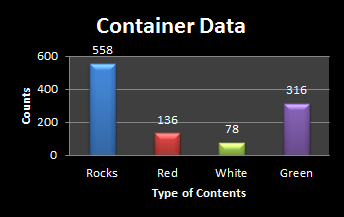 Questions?
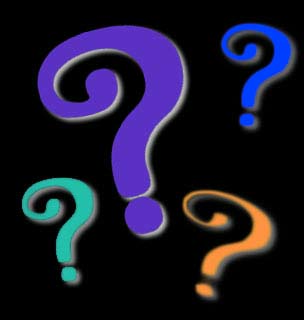 History of Graphs
In the 14th century 
Nicole Oresme used a 
bar chart to plot the
velocity of a constantly accelerating object 
vs time
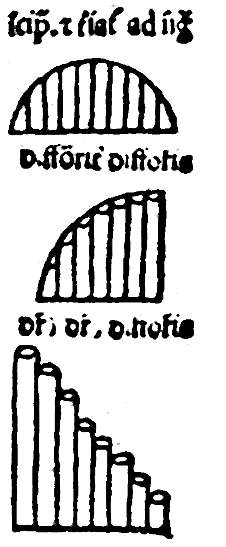 https://upload.wikimedia.org/wikipedia/commons/thumb/0/03/Oresmes_diagrams.gif/220px-Oresmes_diagrams.gif
History of Graphs
Each bar is of equal width, and this is one of the fundamental rules of bar graphs to this very day
History of Graphs
In the early 1600s René Descartes invented the x-y “scatter” plot
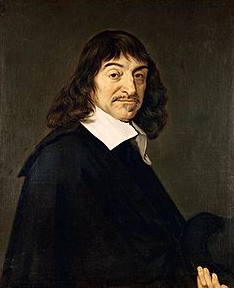 https://upload.wikimedia.org/wikipedia/commons/7/73/Frans_Hals_-_Portret_van_Ren%C3%A9_Descartes.jpg
History of Graphs
In 1765 Joseph Priestley created a timeline which was a horizontal bar graph
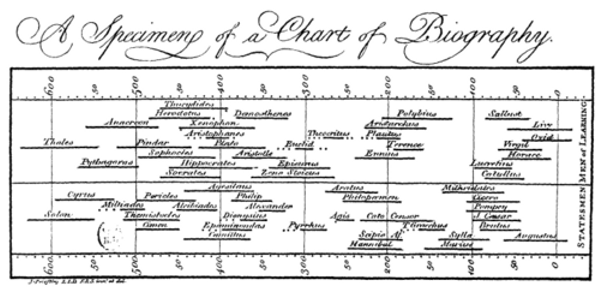 http://www.jpowered.com/graphs-and-charts/images/timeline-bar-chart-600x287.png
History of Graphs
In 1780, William Playfair used bar charts to show Scottish imports/exports
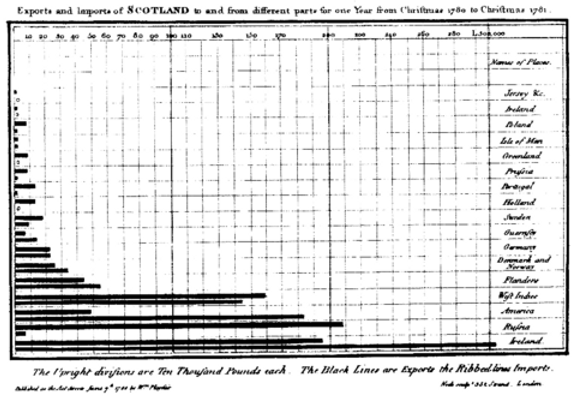 https://upload.wikimedia.org/wikipedia/commons/thumb/e/e0/1786_Playfair_-_Exports_and_Imports_of_Scotland_to_and_from_different_parts_for_one_Year_from_Christmas_1780_to_Christmas_1781.jpg/500px-1786_Playfair_-_Exports_and_Imports_of_Scotland_to_and_from_different_parts_for_one_Year_from_Christmas_1780_to_Christmas_1781.jpg
History of Graphs
This is the first example of numerical data being split into categories and plotted as bars 

This is the reason Playfair is credited with the invention of the bar chart
History of Graphs
A fancy pie chart by William Playfair 1801
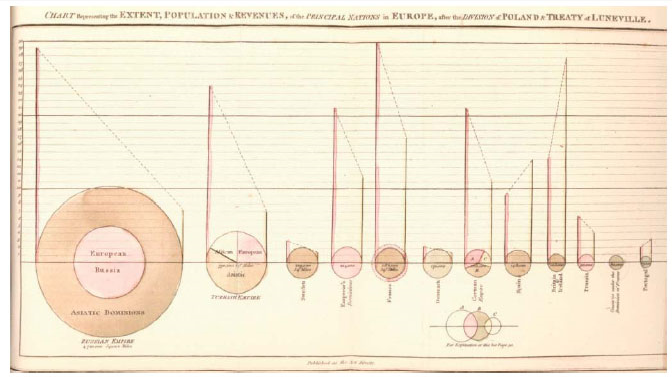 http://www.jpowered.com/graphs-and-charts/gallery/images/first-pie-chart-william-playfair.png
History of Graphs
A close-up of one of the pies:
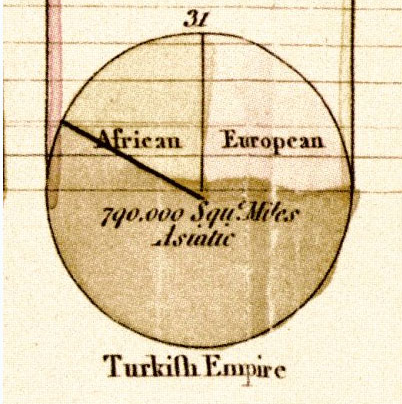 http://www.jpowered.com/graphs-and-charts/gallery/images/first-pie-chart-william-playfair.png
History of Graphs
In the early 1800s, Adolphe Quetelet pioneered graphing things over time – the “time series graph”
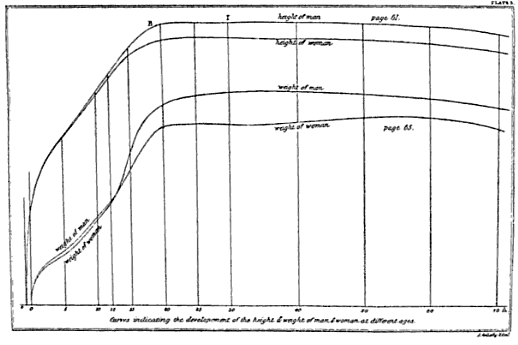 Influential Graphs
John Snow’s 
dot plot map 
of the 
London 
cholera 
epidemic -
1854
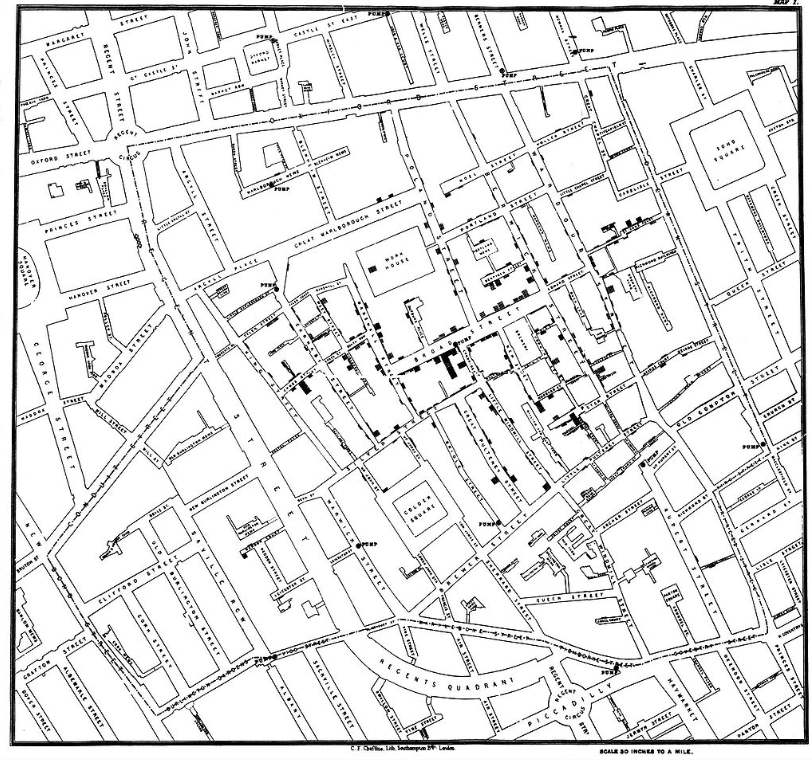 https://upload.wikimedia.org/wikipedia/commons/thumb/2/27/Snow-cholera-map-1.jpg/300px-Snow-cholera-map-1.jpg
Influential Graphs
Florence Nightingale’s “rose” - 1855
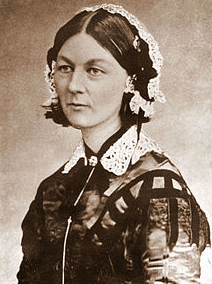 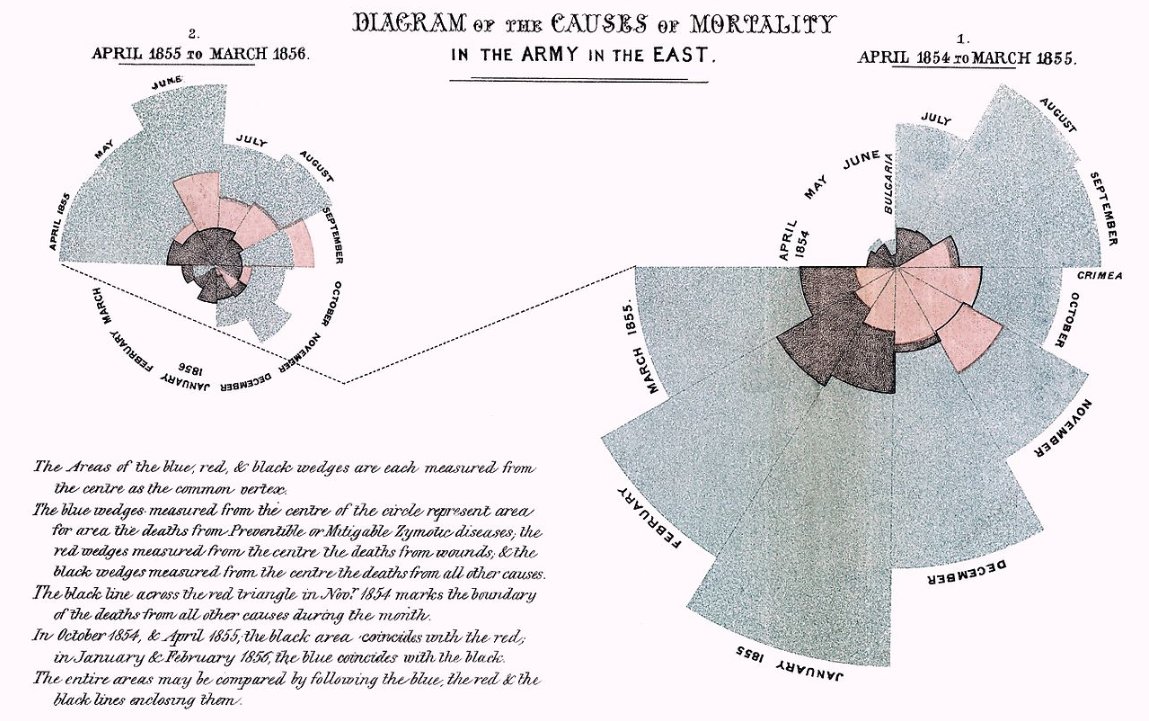 http://www.historyofinformation.com/images/3815a%20Large.jpg
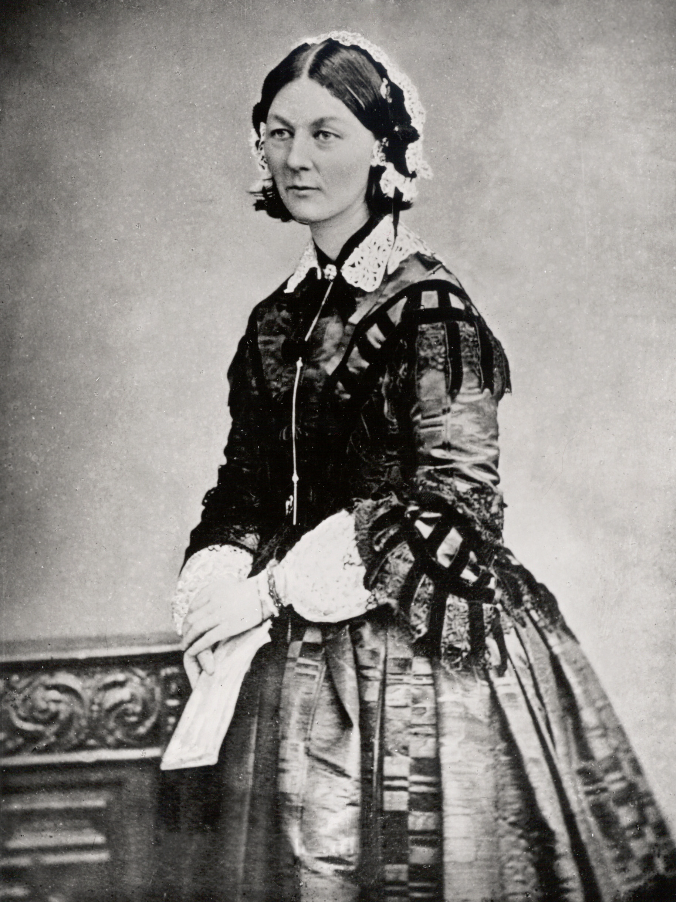 Florence 
Nightingale 
and the ASA
https://upload.wikimedia.org/wikipedia/commons/1/13/Florence_Nightingale_three_quarter_length.jpg
Influential Graphs
Minard’s flow map - 1869
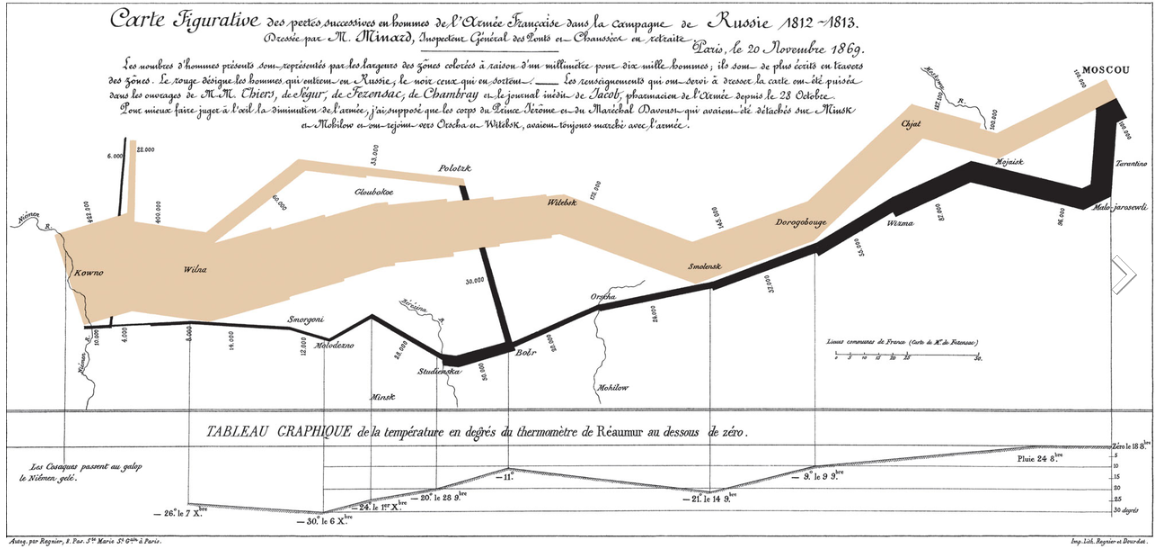 https://upload.wikimedia.org/wikipedia/commons/2/29/Minard.png
Influential Graphs
Mann, Bradley and Hughes Hockey Stick graph - 1994
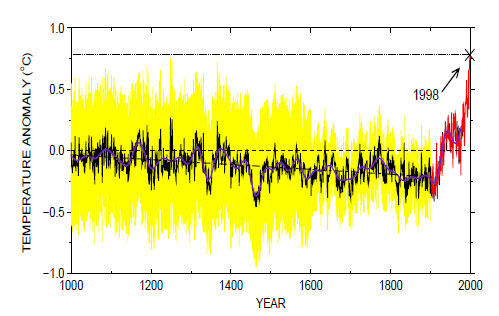 http://www.odlt.org/dcd/images/mbh98_from_paper.jpg
Questions?
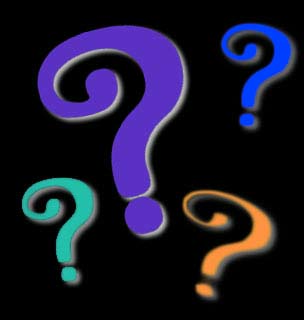 What About the Other Types of Graphs?
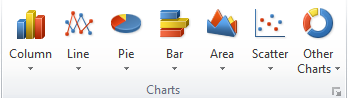 Types of Graphs
Bar and column charts should be used to highlight differences in the actual number

Pie charts are super for highlighting percentages
Types of Graphs
Here’s some salary data for the Chicago Bulls in 1998:
http://www.basketball-reference.com/teams/CHI/1998.html
TYPES OF GRAPHS
IN-CLASS PROBLEMS
How can we show that Michael Jordan is paid a lot more than everyone else on the team?
Types of Graphs
Graphs!!!
TYPES OF GRAPHS
IN-CLASS PROBLEMS
What does the bar chart tell you?
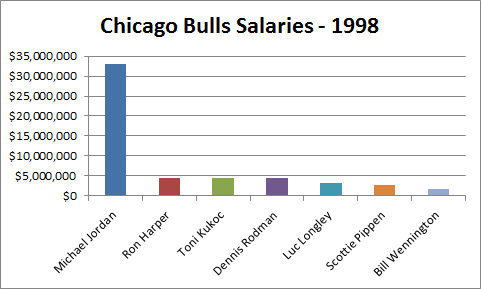 TYPES OF GRAPHS
IN-CLASS PROBLEMS
What does the pie chart tell you?
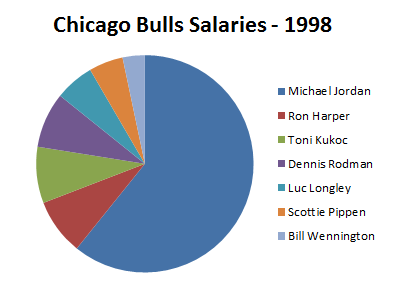 TYPES OF GRAPHS
IN-CLASS PROBLEMS
For the container data:

Which type of graph would you use to emphasize that there are a lot more clear beads than any other color?
TYPES OF GRAPHS
IN-CLASS PROBLEMS
For the container data:

Which type of graph would you use to show that more than 50% of the contents are clear?
Types of Graphs
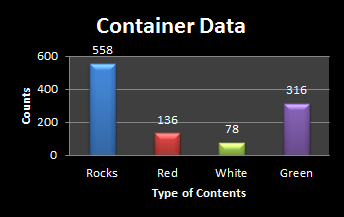 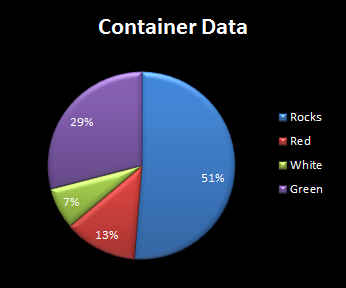 Types of Graphs
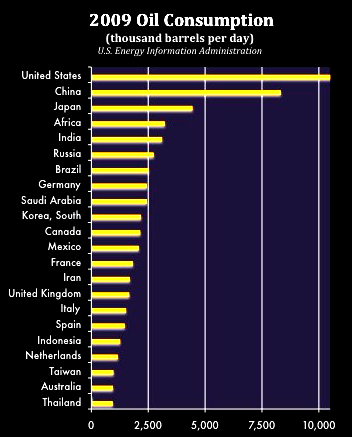 Pareto plot

An ordered 
bar chart
Types of Graphs
Bars that are not based on counts
can be positive or negative
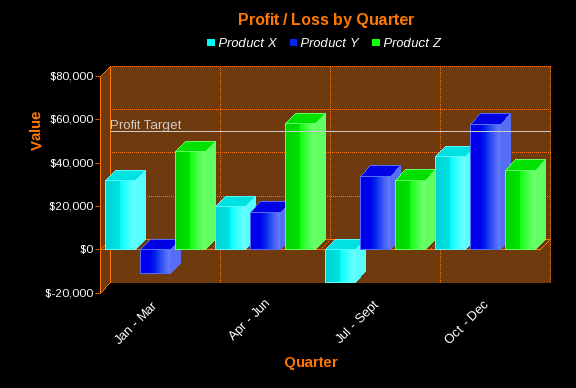 Types of Graphs
We used bar/column graphs to display measurement data (salaries, profit/loss, etc.)

There are other ways to show measurement data also
Types of Graphs
Scatter plot 
aka: x-y plot
requires paired data

you don't split the data into classes or categories
Types of Graphs
Scatter plot
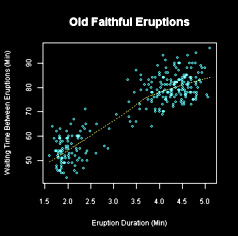 Types of Graphs
Time series plot 
the x-axis variable is "time"
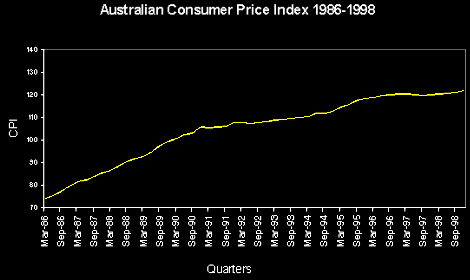 Types of Graphs
More exotic types of graphs
Types of Graphs
Open/Hi/Low/Close plot
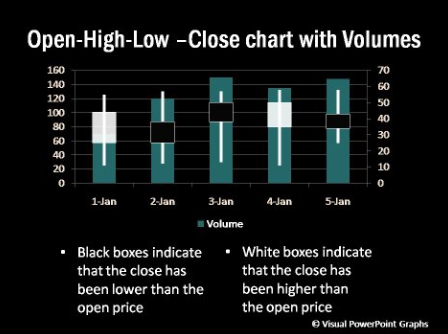 Types of Graphs
Bubble chart
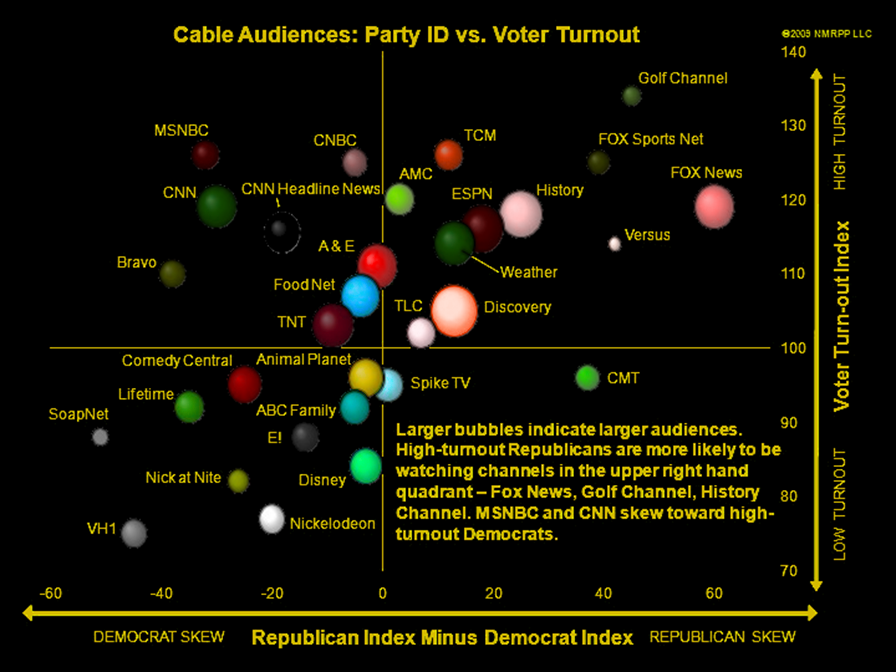 Types of Graphs
Map graph
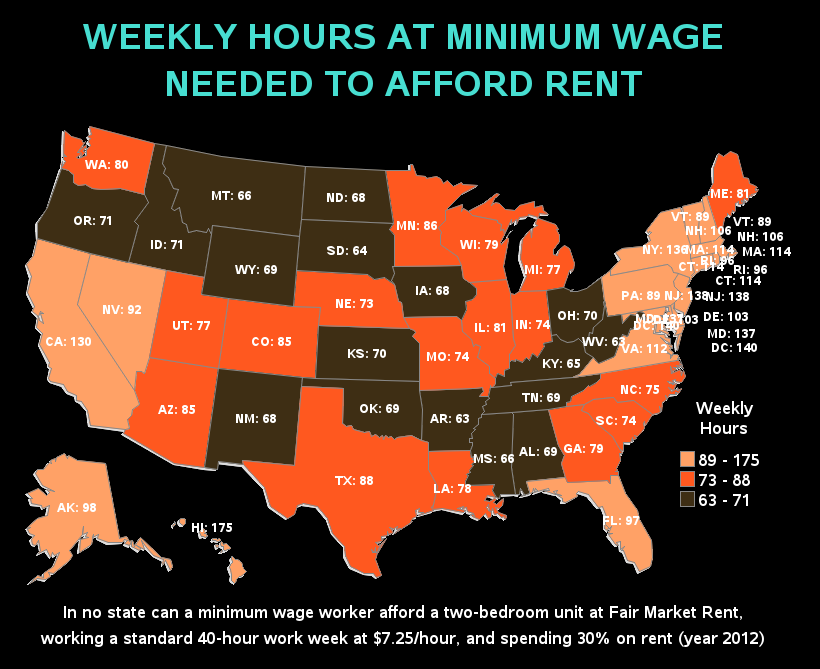 TYPES OF GRAPHS
IN-CLASS PROBLEMS
Rule of Thumb:
Use column, bar and pie charts for categorical count data

Use line, scatter and area charts for quantitative measurement data
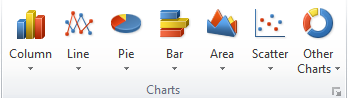 Questions?
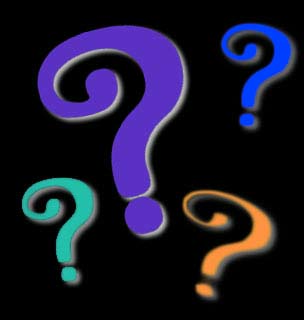 Graphs
Graphs have a psychological component that CANNOT be ignored
How to Lie with Statistics #2
How to lie with graphs
Lying with graphs

Where’s the zero?
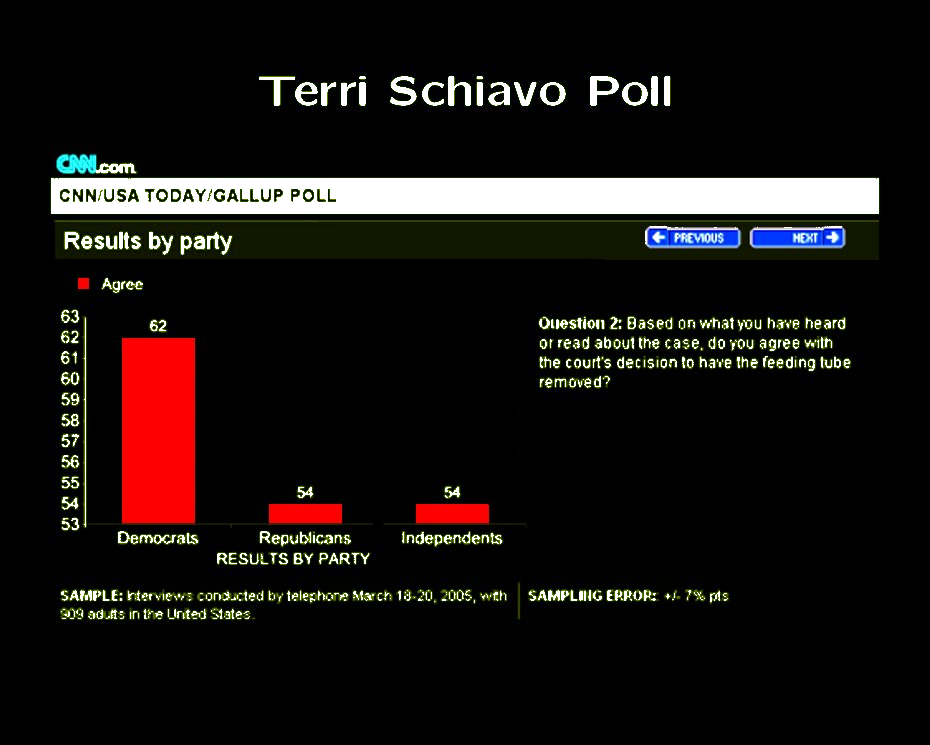 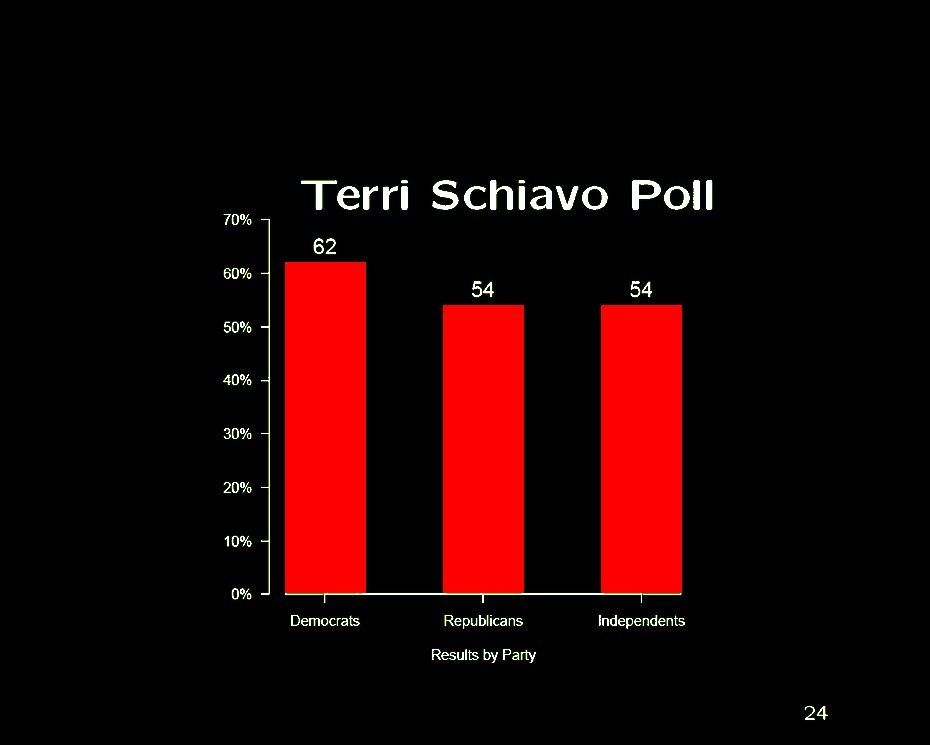 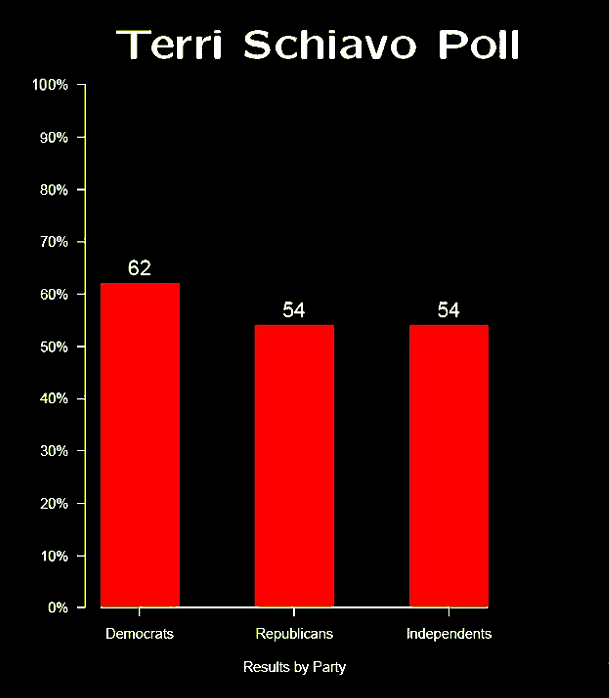 HOW TO LIE WITH GRAPHS
IN-CLASS PROBLEMS
What is the “lying” in the original Terri Schiavo poll graph?
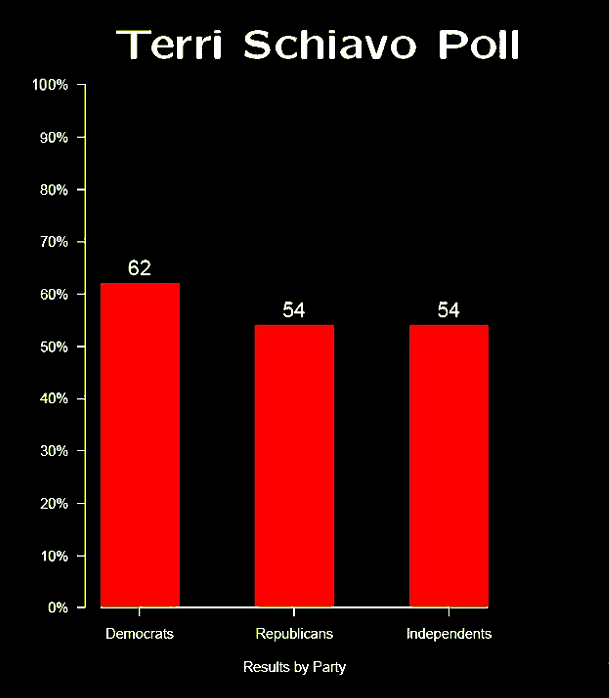 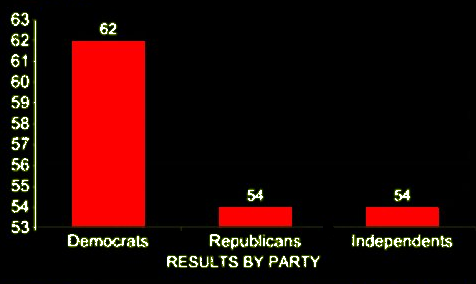 Lying with graphs
Tricks our eyes play on us...
HOW TO LIE WITH GRAPHS
IN-CLASS PROBLEMS
Unintentional Optical Art?
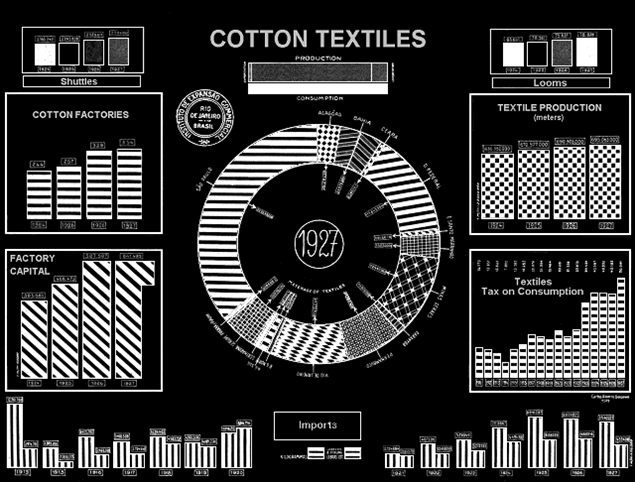 Just because technology lets you make a 3D 
graph doesn’t 
necessarily
mean it’s a 
good idea…
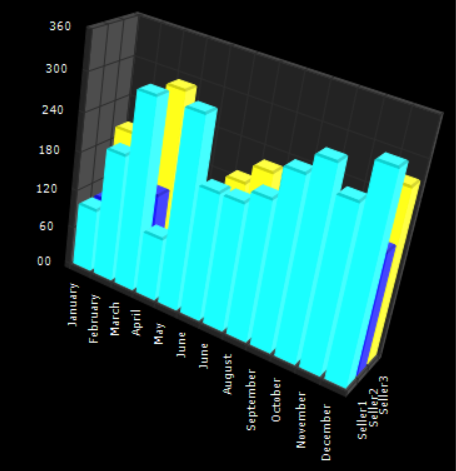 The “Too Pretty to Live” graph
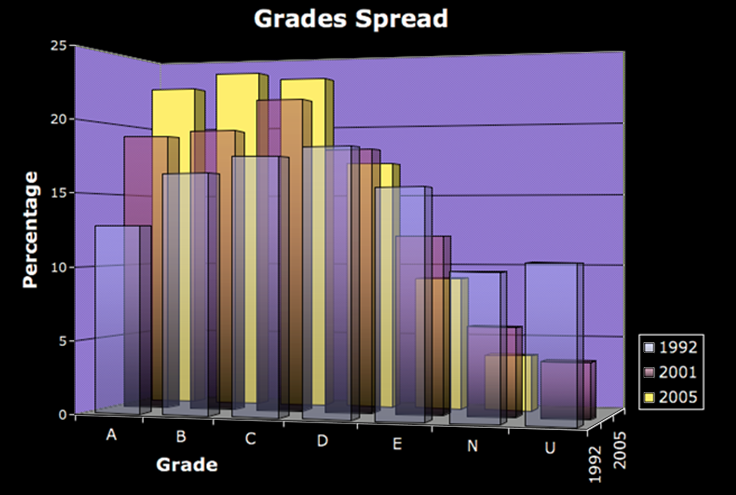 HOW TO LIE WITH GRAPHS
IN-CLASS PROBLEMS
Sometimes pretty is just lying…
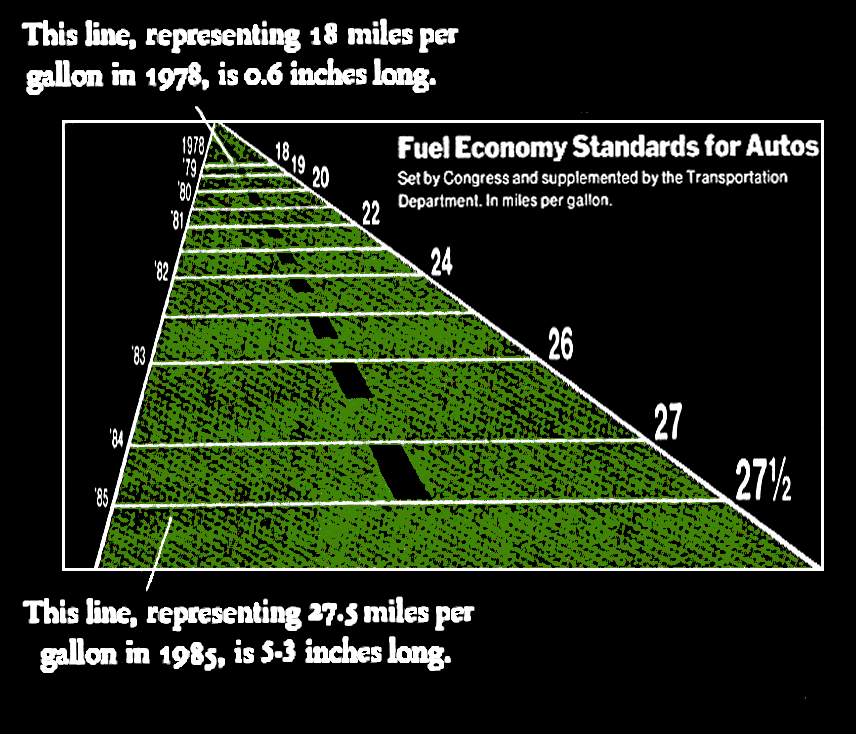 HOW TO LIE WITH GRAPHS
IN-CLASS PROBLEMS
How the real graph should look:
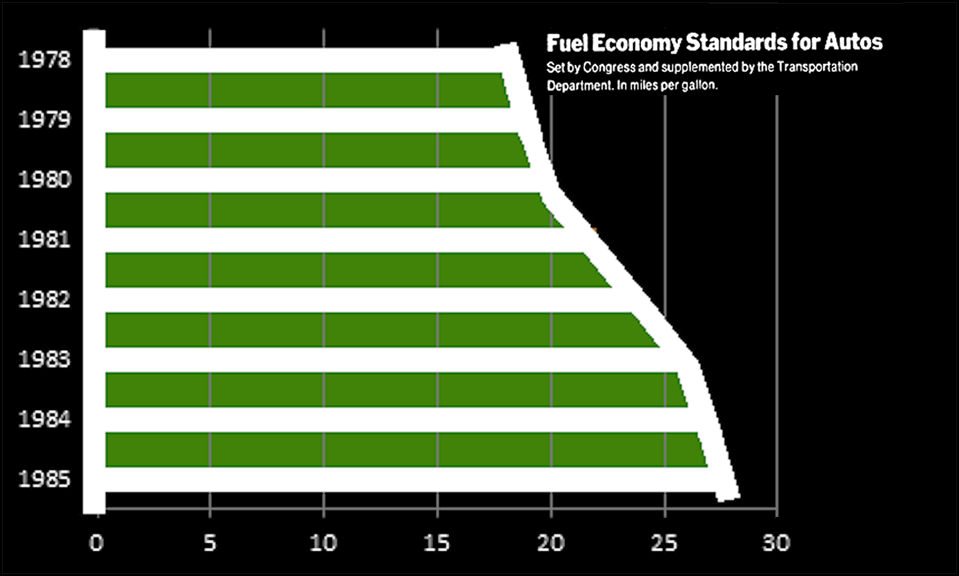 Graphs with an 
     Agenda

The way a graph is 
drawn can have some 
powerful psychological 
impacts misleading 
viewers

  


Data from National 
Association of Realtors
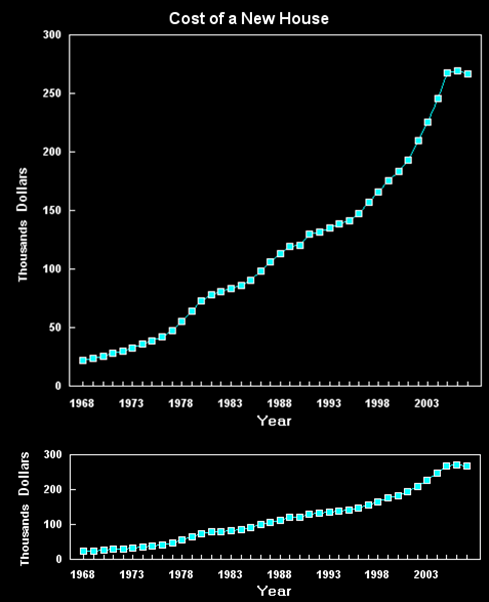 HOW TO LIE WITH GRAPHS
IN-CLASS PROBLEMS
Graphs made of things that look like real objects are especially dangerous – our minds think “area” or “volume” and not “width” or “height” alone
The second image is supposed to show that 1940s steel capacity is 1.45 times that of the 1930s  

Our minds 
think "area" for 
two-dimensional 
figures 
We see this 
as 1.45 x 1.45 
or 2.10 times bigger



From: How to Lie with Statistics by Darrell Huff
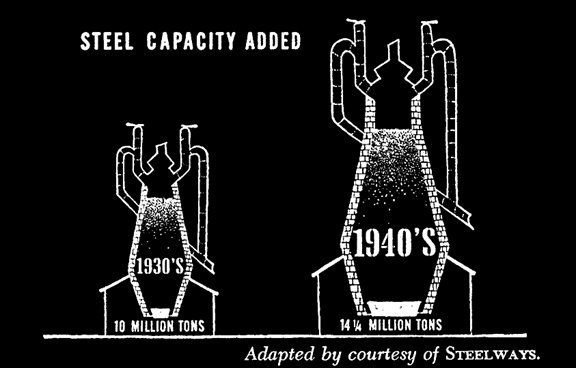 How it should look:




The area of the 
second pic is now 
1.45 times the 
first
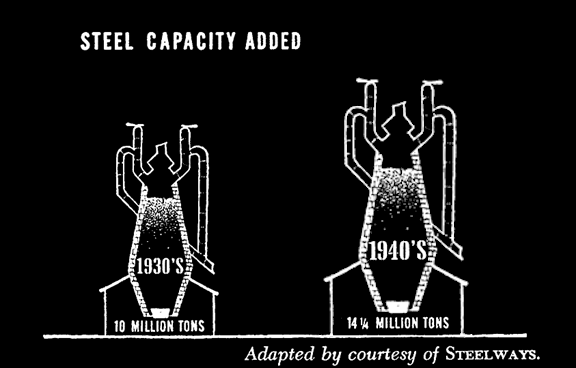 It’s even worse with things that look three dimensional 

In 1860, there were 8 million cows in the U.S. vs. 25 million in 1936 (3.125 times more)

Our minds are thinking 
“volume”: 
3.125 x 3.125 x 3.125 
= 30.518 
times bigger!


From: How to Lie with Statistics by Darrell Huff
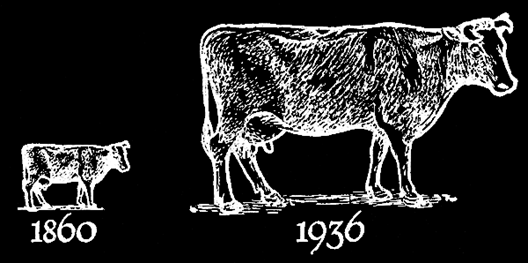 How it should look:
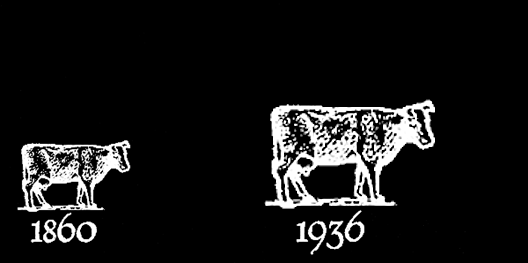 Obviously lying:
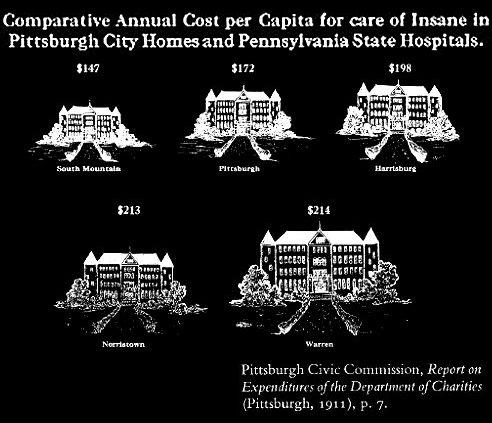 How it should look:
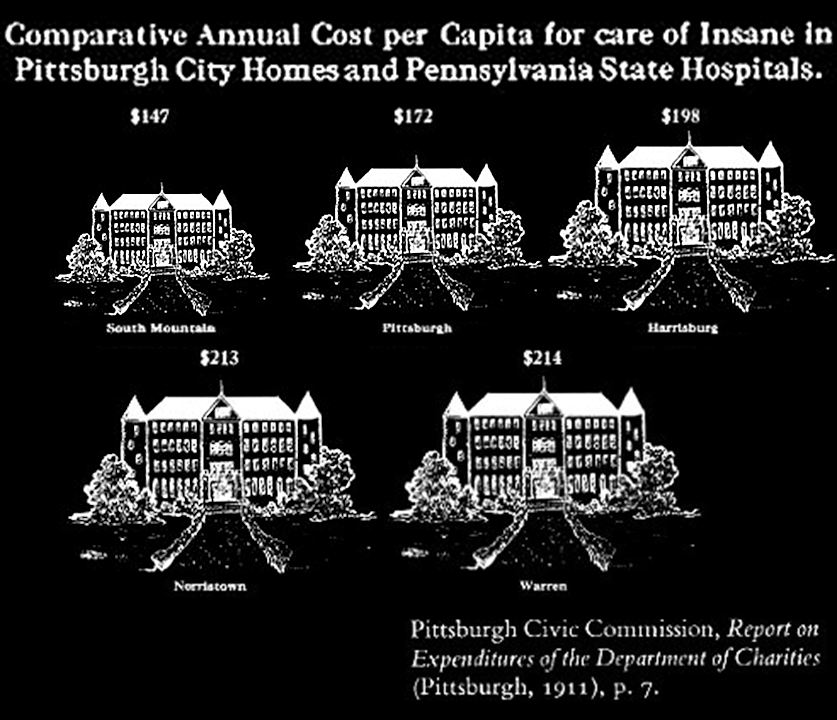 Self-Fulfilling Prophecies
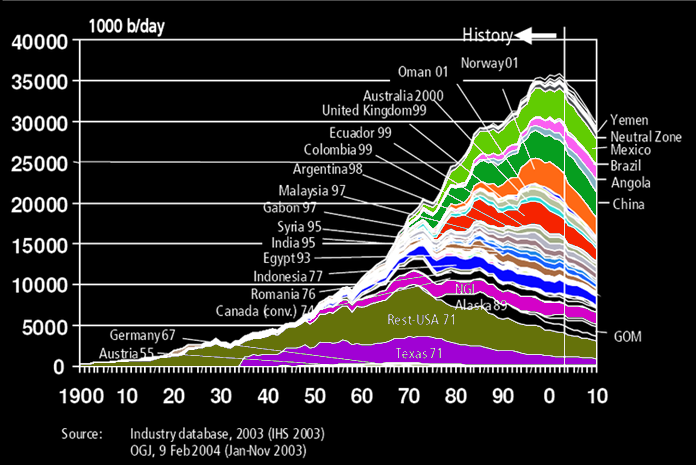 Self-Fulfilling Prophecies
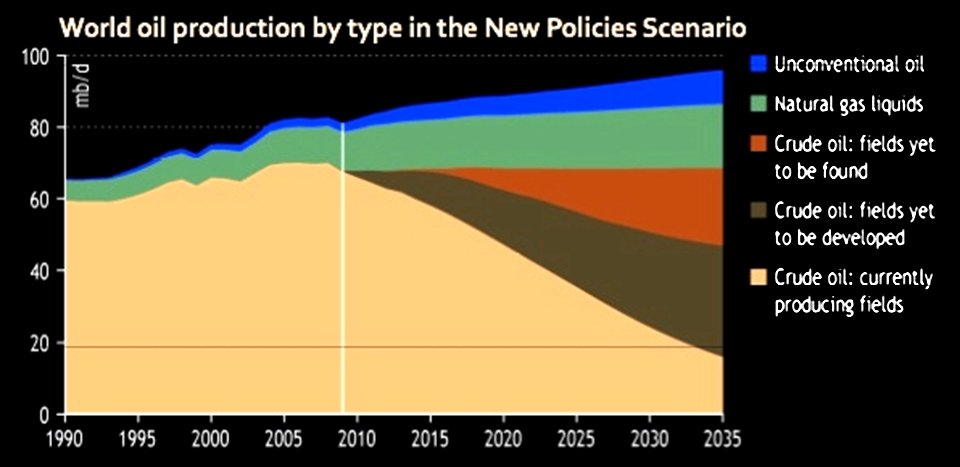 http://globalchangewatch.weebly.com/uploads/5/7/2/1/5721491/304554760.jpg?729
How to Lie with Videos
Video
How to Lie with Graphs
Why is this graph misleading?
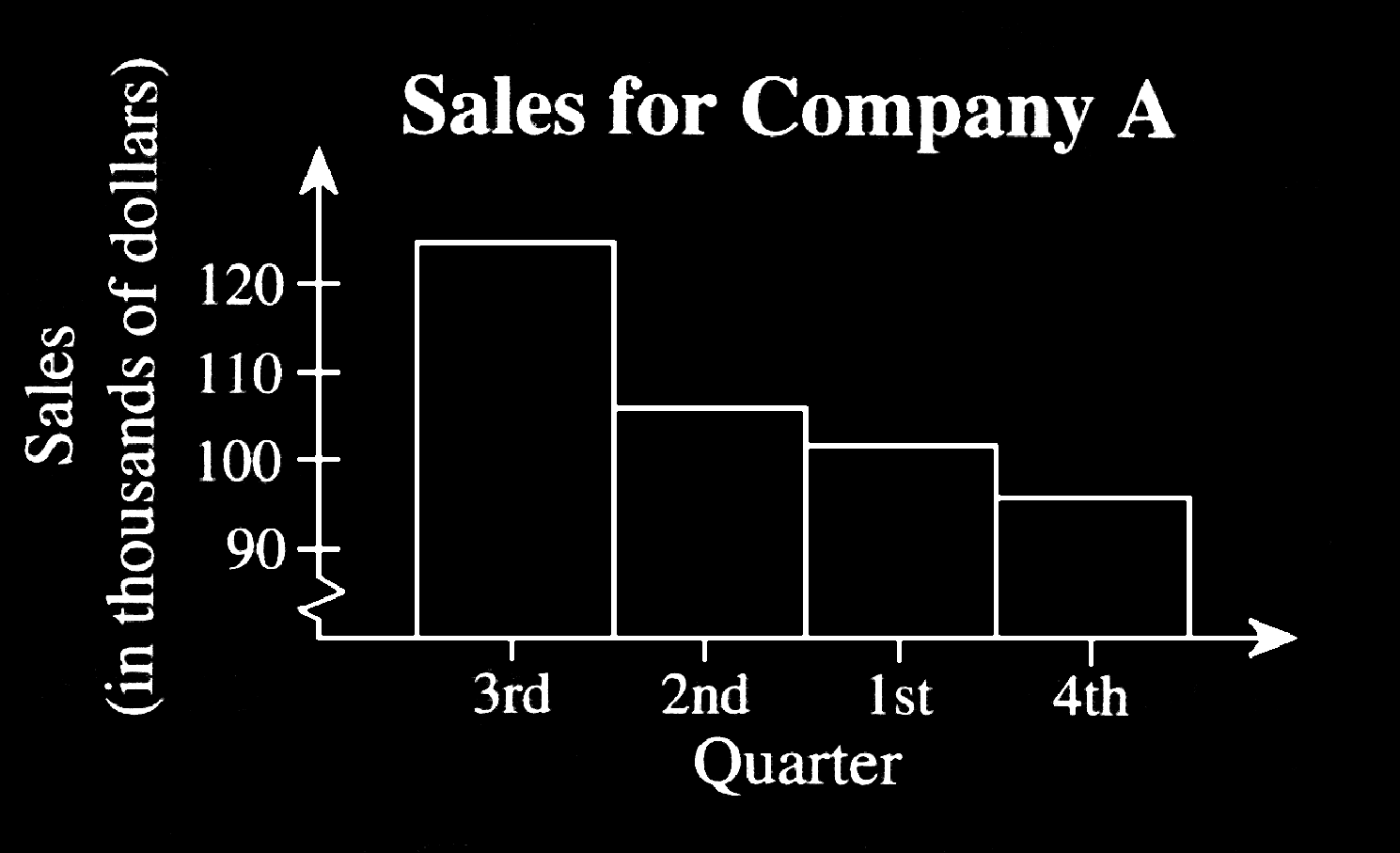 How to Lie with Graphs
Why is this graph misleading?
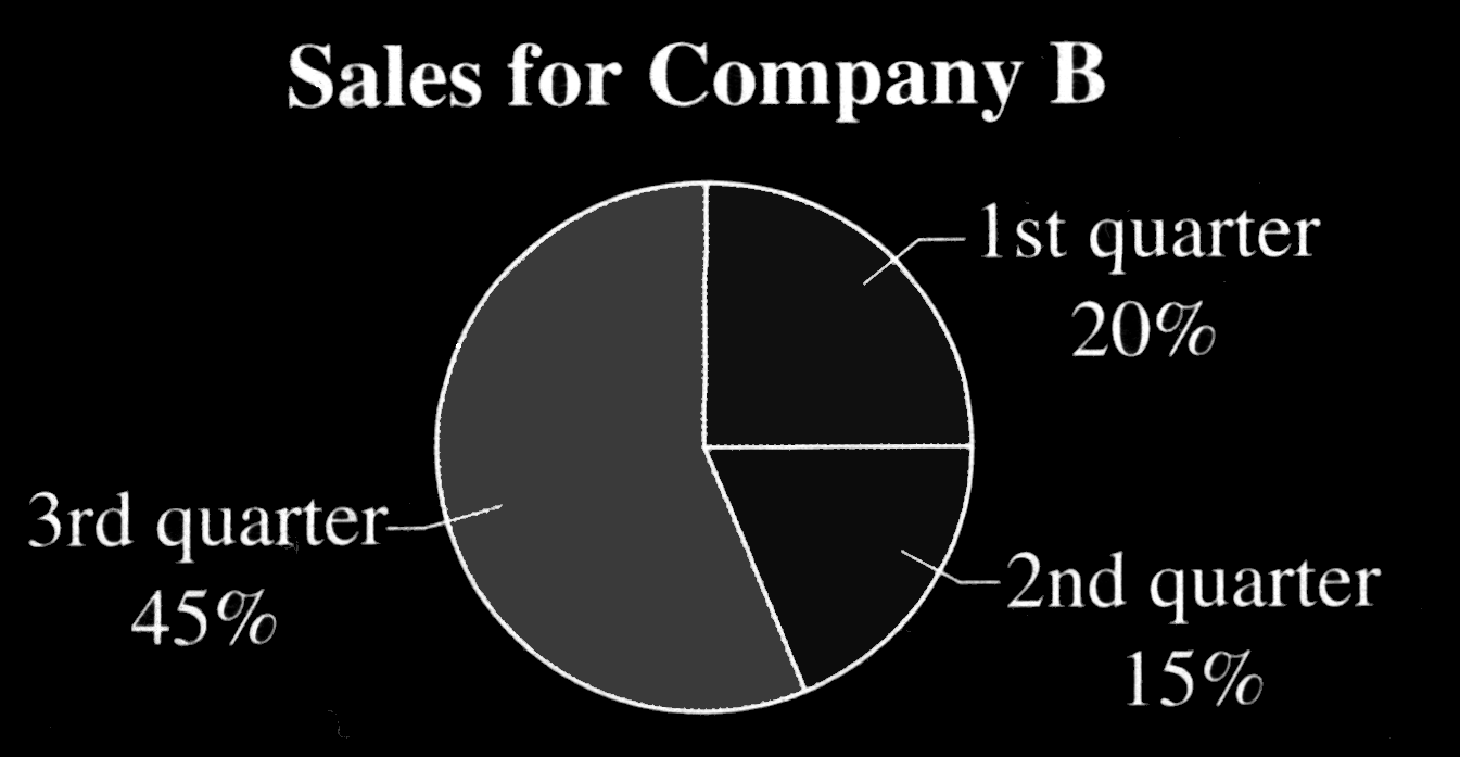 Questions?
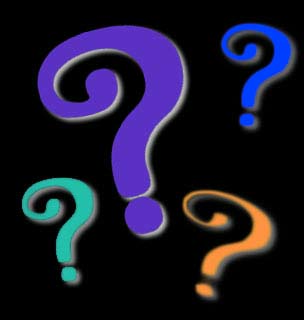